Center for Dark Energy Biosphere Investigations
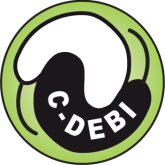 Some like it hot … and toxic!

Jan AmendUniversity of Southern California
COSEE-West
30 November 2011
[Speaker Notes: Many in this audience may be “experienced” enough to remember the film with Tony Curtis, Jack Lemmon, and Marilynn Monroe.
Here, I’m referring to microorganisms, of course – and specifically those living in extreme environments (extremophiles).
I’m not an astronomer or a planetary scientist; I’m a microbial geochemist – predominantly Earth-based.
But I’ve been around planetary scientists enough over the past 12 years or so to know that NASA seeks to find ET life.
One of the truly cross-cutting themes at NASA is Astrobiology – the OoL, early evolution of life, planetary habitability, …
Despite the sexy plans for life detection on some distant body, much of Astrobiology is carried out on Earth.]
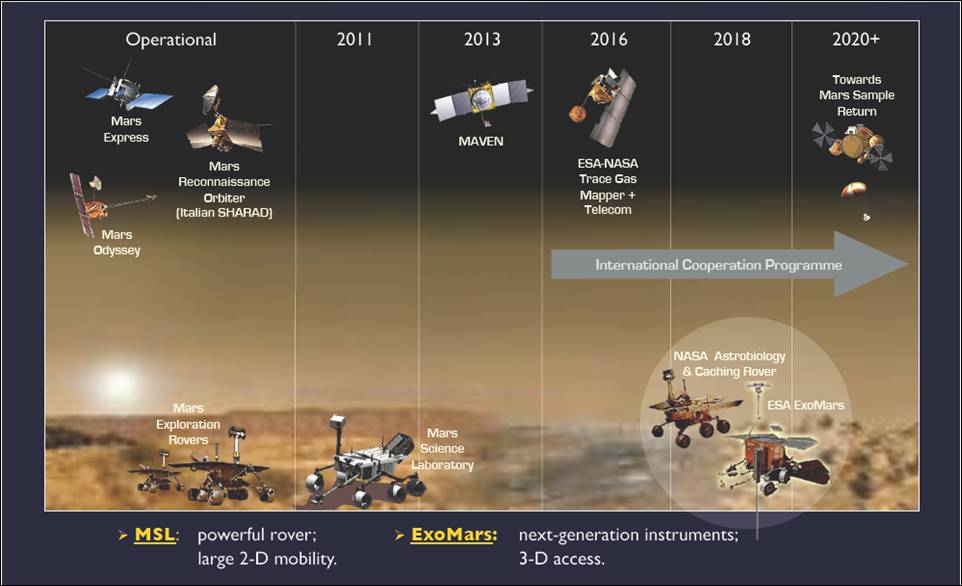 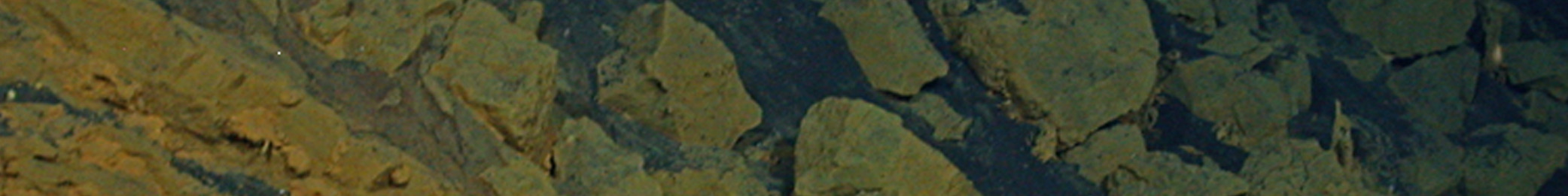 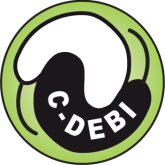 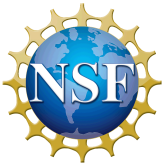 Center for Dark Energy Biosphere Investigations (C-DEBI)
COSEE-West: Amend, SOME LIKE IT HOT … AND TOXIC
MER
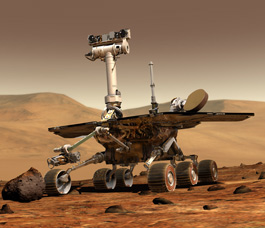 “Primary among the mission's scientific 
goals is to search for and characterize a 
wide range of rocks and soils that hold 
clues to past water activity on Mars.”
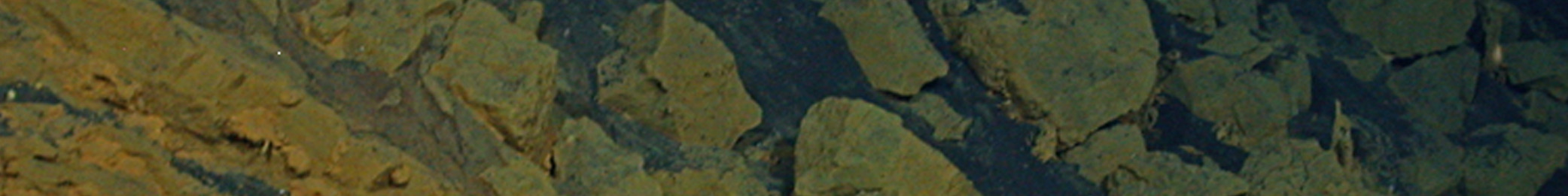 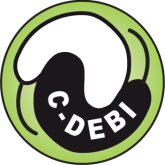 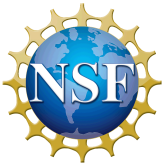 Center for Dark Energy Biosphere Investigations (C-DEBI)
COSEE-West: Amend, SOME LIKE IT HOT … AND TOXIC
MRO
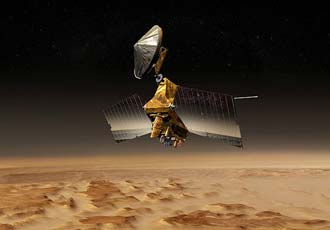 “…history of water on Mars.”
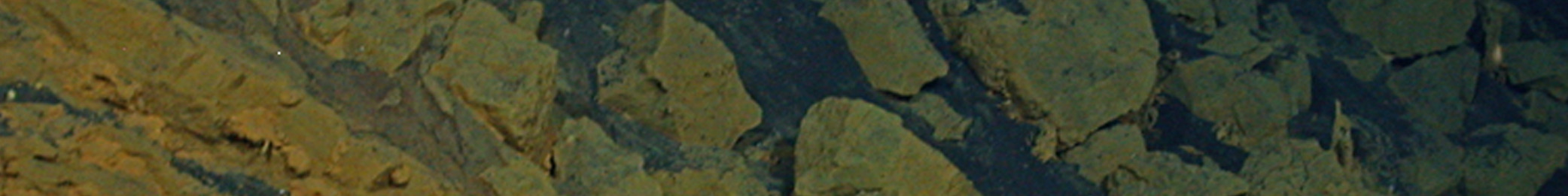 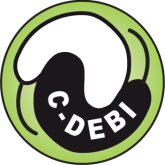 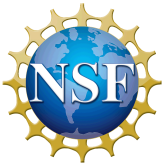 Center for Dark Energy Biosphere Investigations (C-DEBI)
COSEE-West: Amend, SOME LIKE IT HOT … AND TOXIC
MAVEN
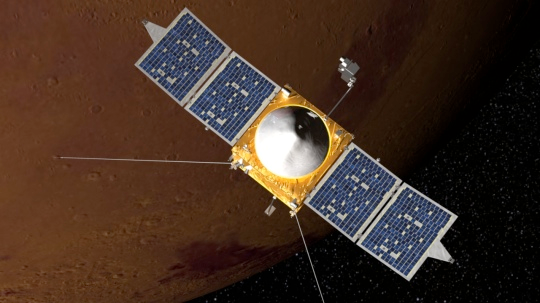 “…to determine the role that loss of volatile 
compounds—such as carbon dioxide, 
nitrogen dioxide, and water—from the Mars 
atmosphere to space has played through 
time, giving insight into the history of Mars' 
atmosphere and climate, liquid water, and 
planetary habitability.”
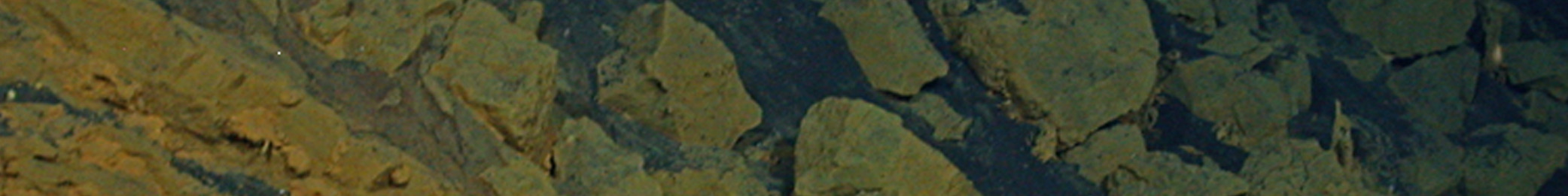 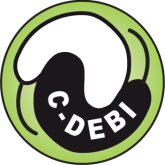 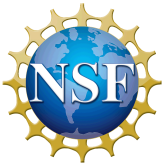 Center for Dark Energy Biosphere Investigations (C-DEBI)
COSEE-West: Amend, SOME LIKE IT HOT … AND TOXIC
MSL
“NASA rover Curiosity is a $2.5 billion nuclear-powered machine … in hopes of finding evidence of microscopic life. It is the size of a Mini Cooper, and has a large robot arm, a weather station, a laser that can vaporize rocks at seven meters, a percussive drill, and 4.8kg of plutonium-238.”
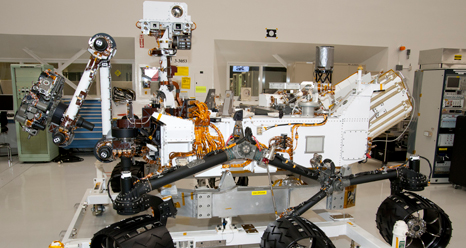 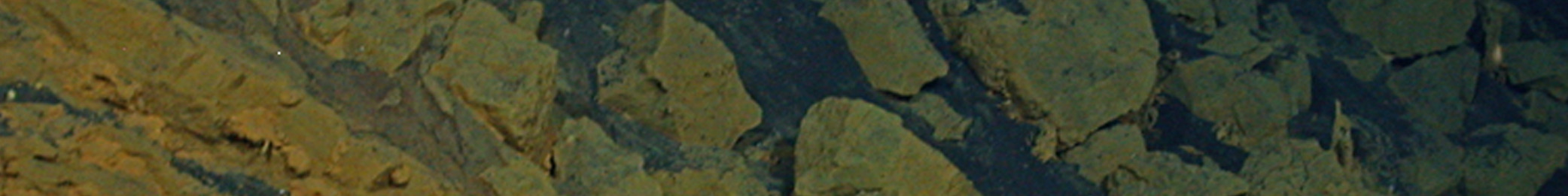 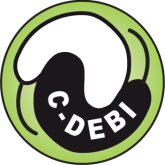 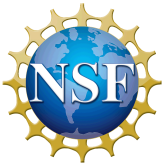 Center for Dark Energy Biosphere Investigations (C-DEBI)
COSEE-West: Amend, SOME LIKE IT HOT … AND TOXIC
ExoMars
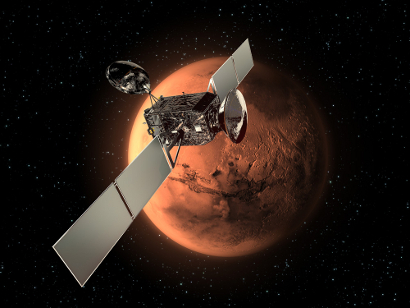 “The joint European-American mission, ExoMars Trace Gas Orbiter, will seek faint gaseous clues about possible life on Mars."
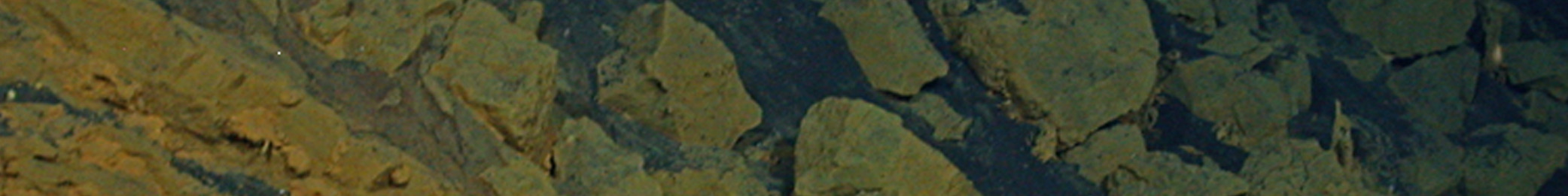 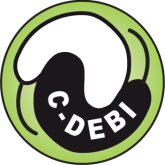 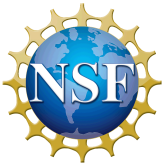 Center for Dark Energy Biosphere Investigations (C-DEBI)
COSEE-West: Amend, SOME LIKE IT HOT … AND TOXIC
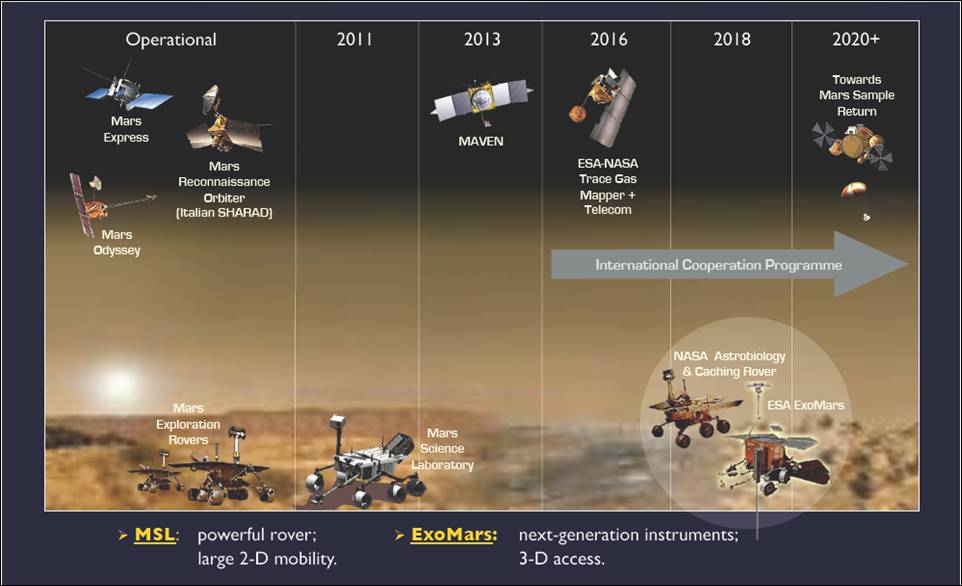 Microbes, 
not Tigers or Tulips!
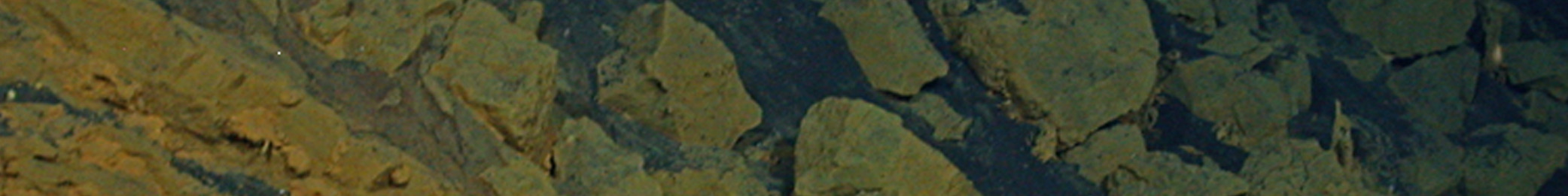 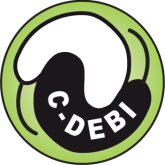 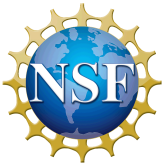 Center for Dark Energy Biosphere Investigations (C-DEBI)
COSEE-West: Amend, SOME LIKE IT HOT … AND TOXIC
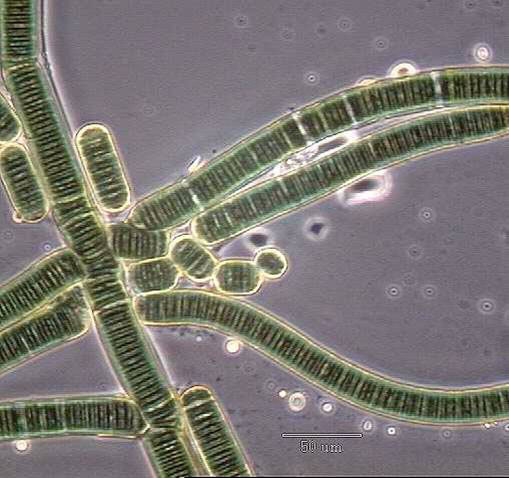 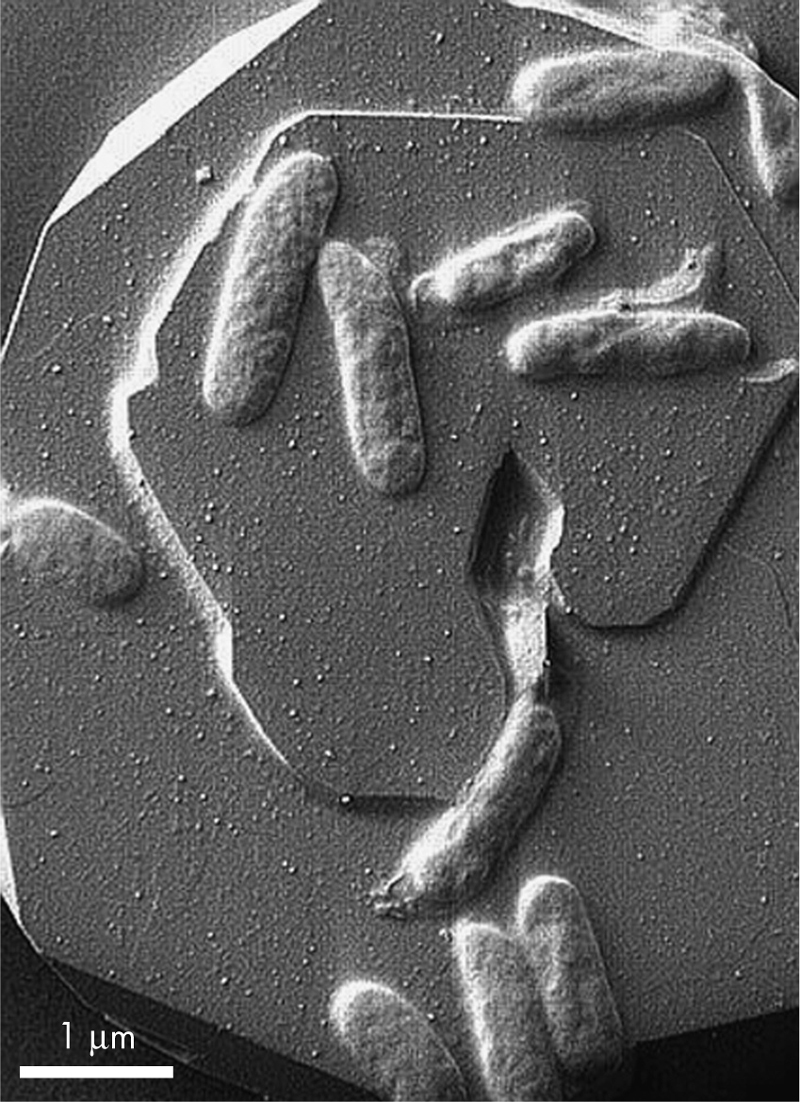 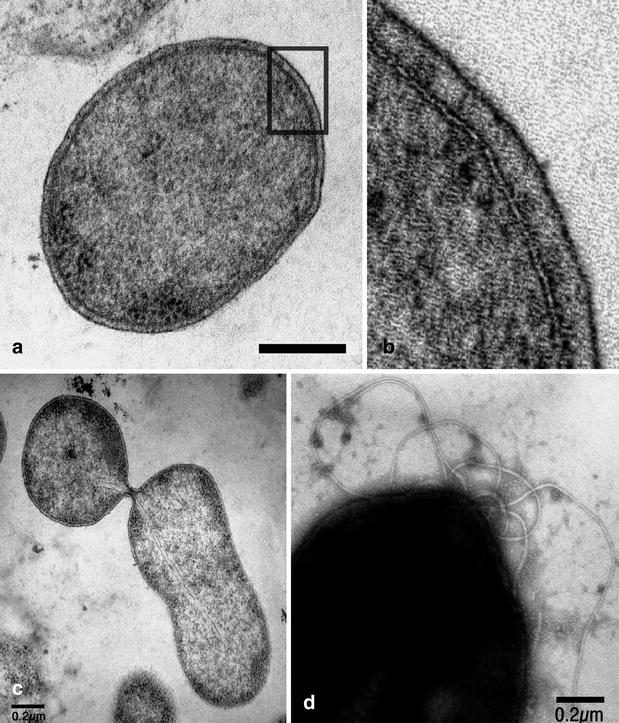 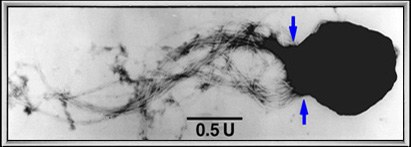 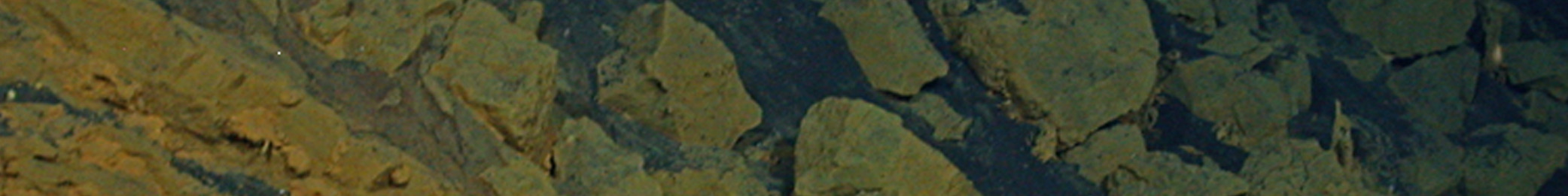 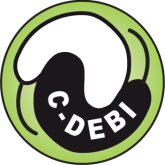 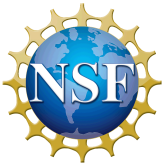 Center for Dark Energy Biosphere Investigations (C-DEBI)
COSEE-West: Amend, SOME LIKE IT HOT … AND TOXIC
1.  Origin of Life	2.  Limits of Life	3.  Deep-Subsurface Biosphere	4.  Shallow-Sea Vents
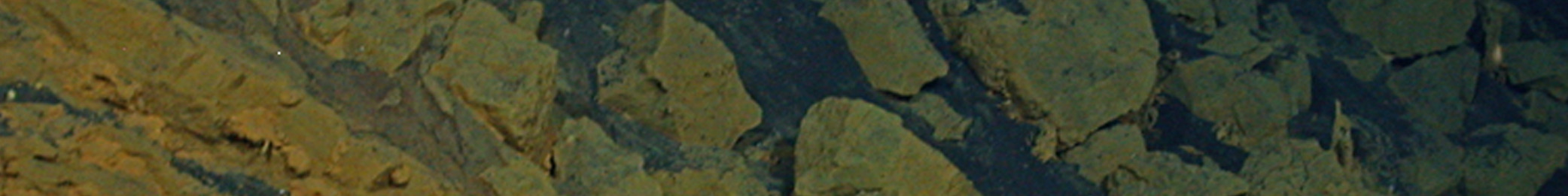 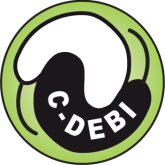 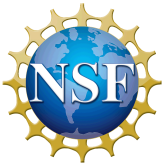 Center for Dark Energy Biosphere Investigations (C-DEBI)
COSEE-West: Amend, SOME LIKE IT HOT … AND TOXIC
1.  Origin of Life	2.  Limits of Life	3.  Deep-Subsurface Biosphere	4.  Shallow-Sea Vents
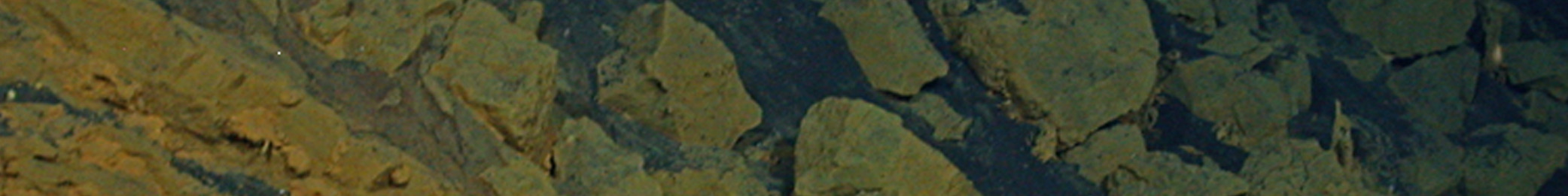 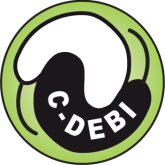 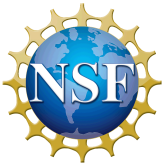 Center for Dark Energy Biosphere Investigations (C-DEBI)
COSEE-West: Amend, SOME LIKE IT HOT … AND TOXIC
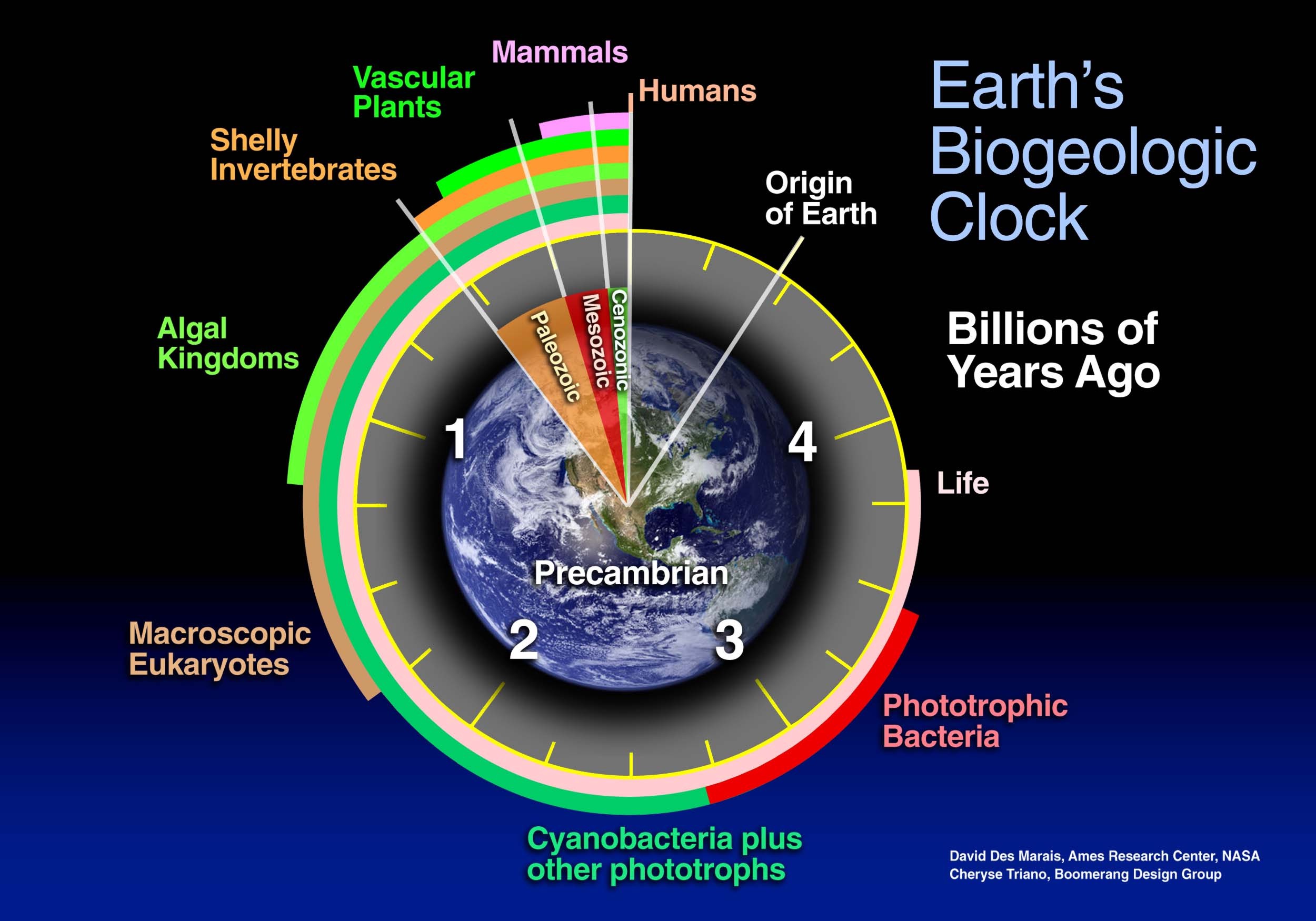 Title
Subtitle
Text
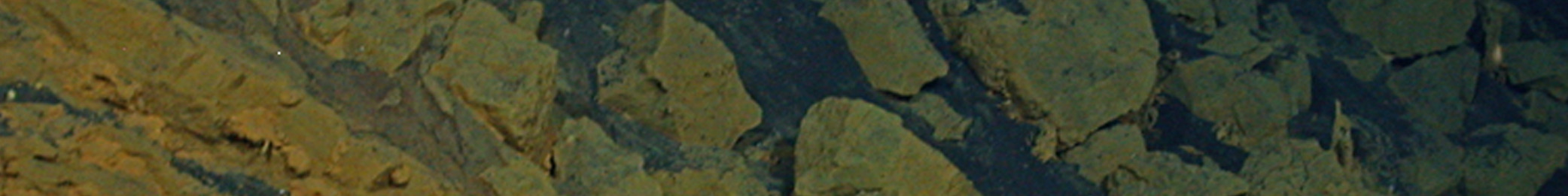 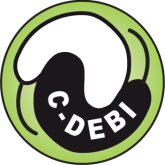 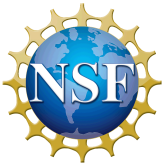 Center for Dark Energy Biosphere Investigations (C-DEBI)
COSEE-West: Amend, SOME LIKE IT HOT … AND TOXIC
The “spark discharge” experiment
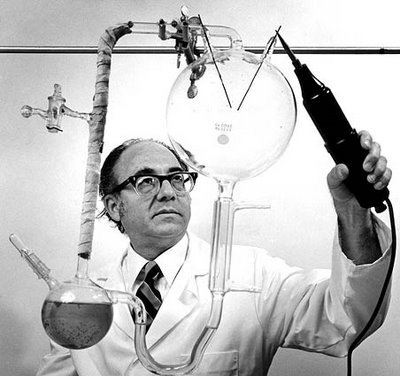 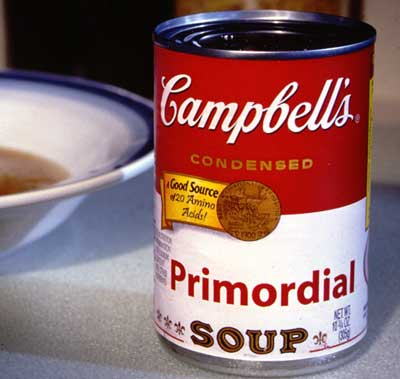 Stanley Miller
Gases (CH4, NH3, H2) + H2O 
 Amino Acids
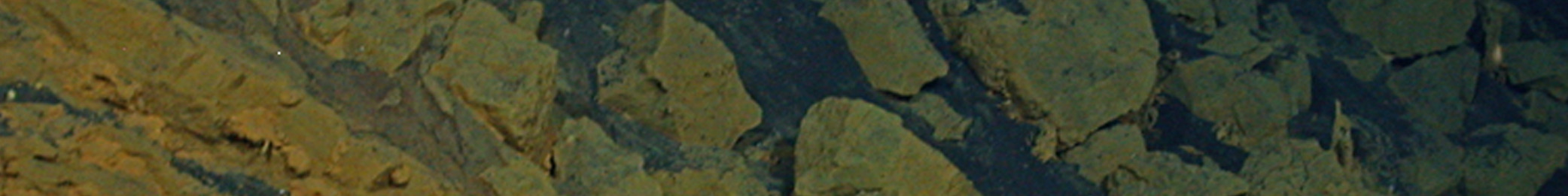 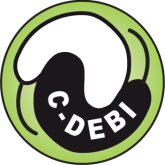 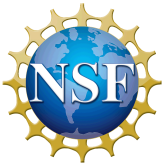 Center for Dark Energy Biosphere Investigations (C-DEBI)
COSEE-West: Amend, SOME LIKE IT HOT … AND TOXIC
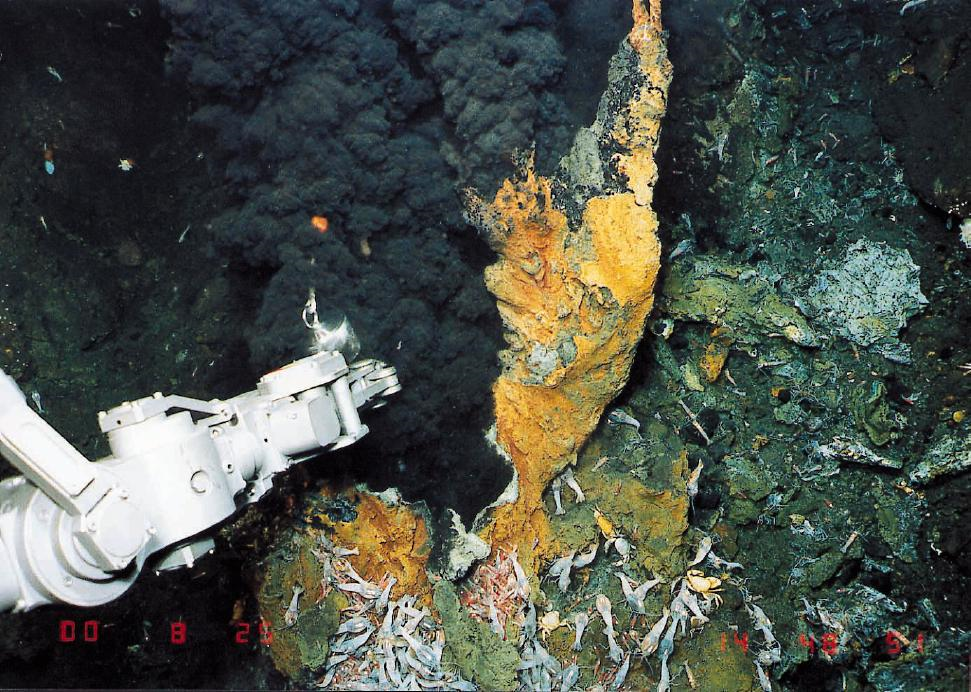 Hydrothermal Systems
ATMOSPHERE
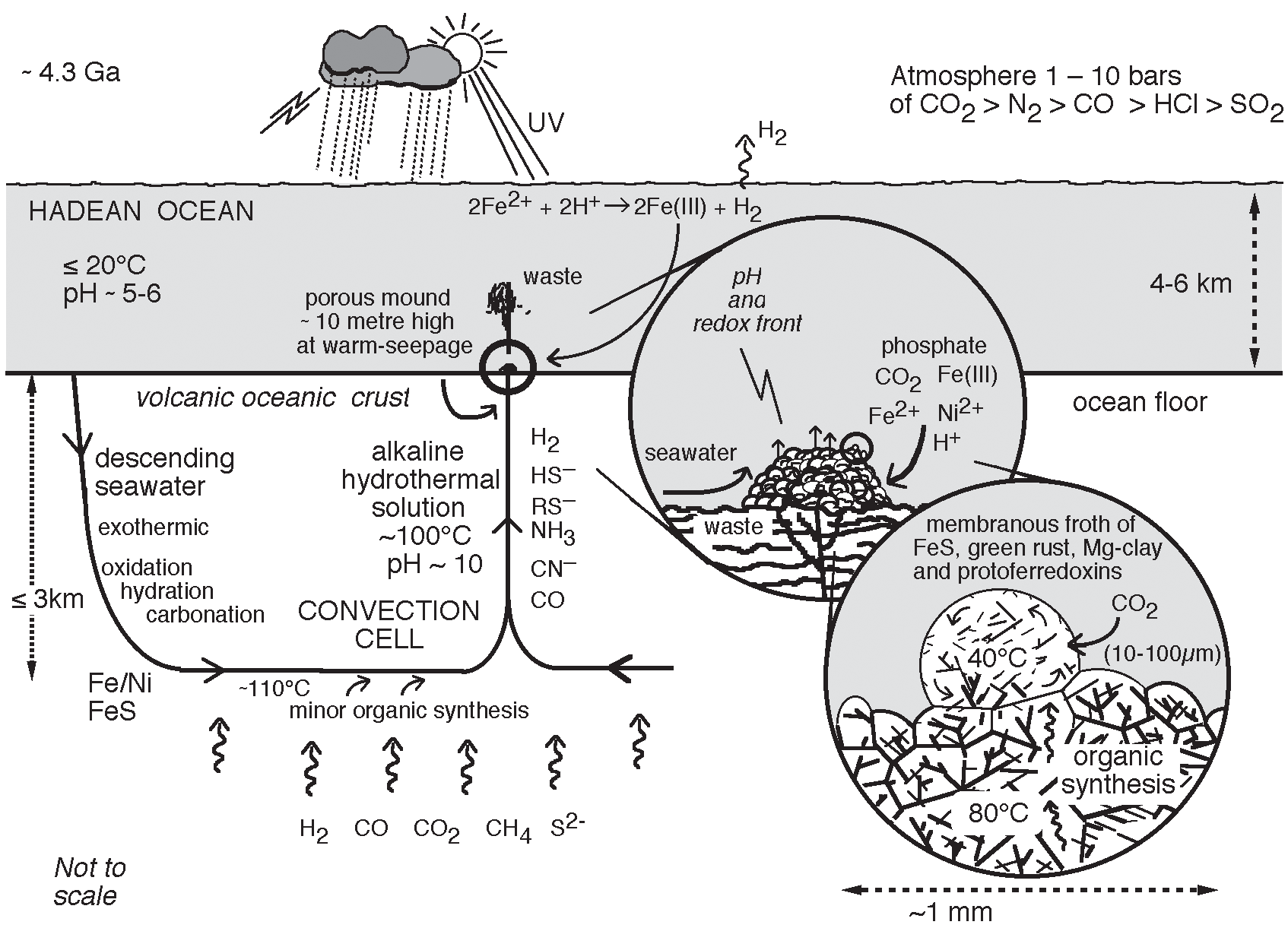 1-10 bar
CO2 > N2 > CO, CH4
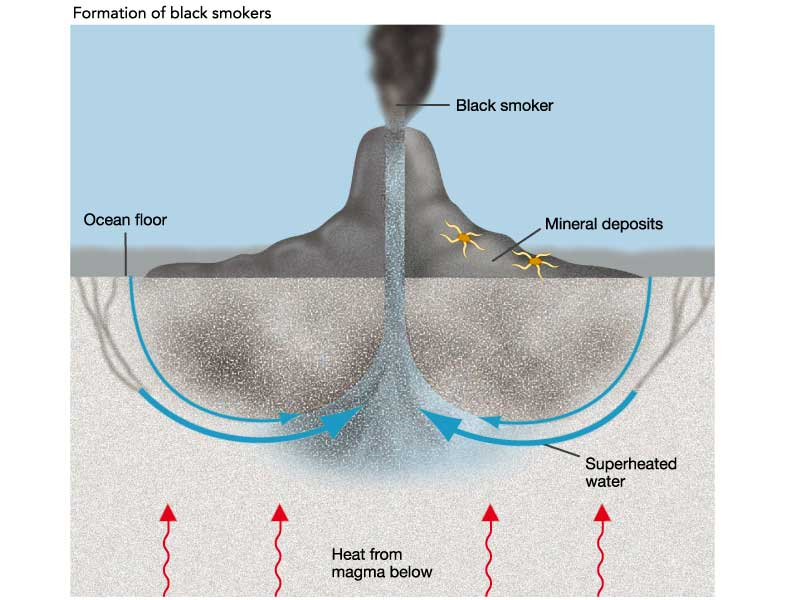 OCEAN
~25 °C
pH ~5
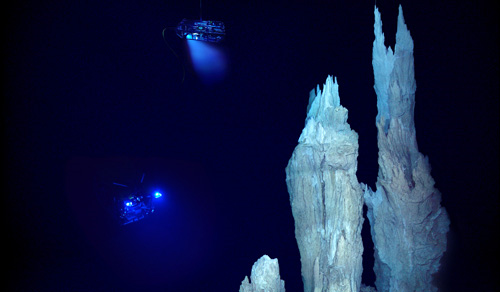 H2 
H2S
100 °C
pH ~10
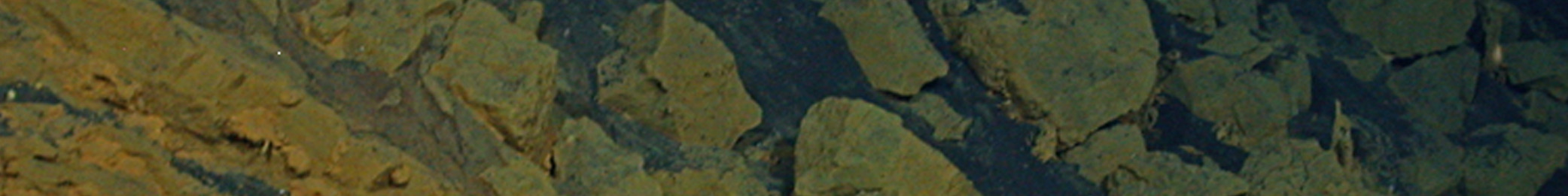 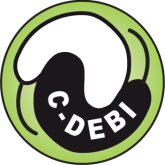 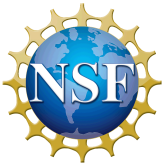 Center for Dark Energy Biosphere Investigations (C-DEBI)
COSEE-West: Amend, SOME LIKE IT HOT … AND TOXIC
PrimordialSoup
Hydrothermal
System
ATMOSPHERE
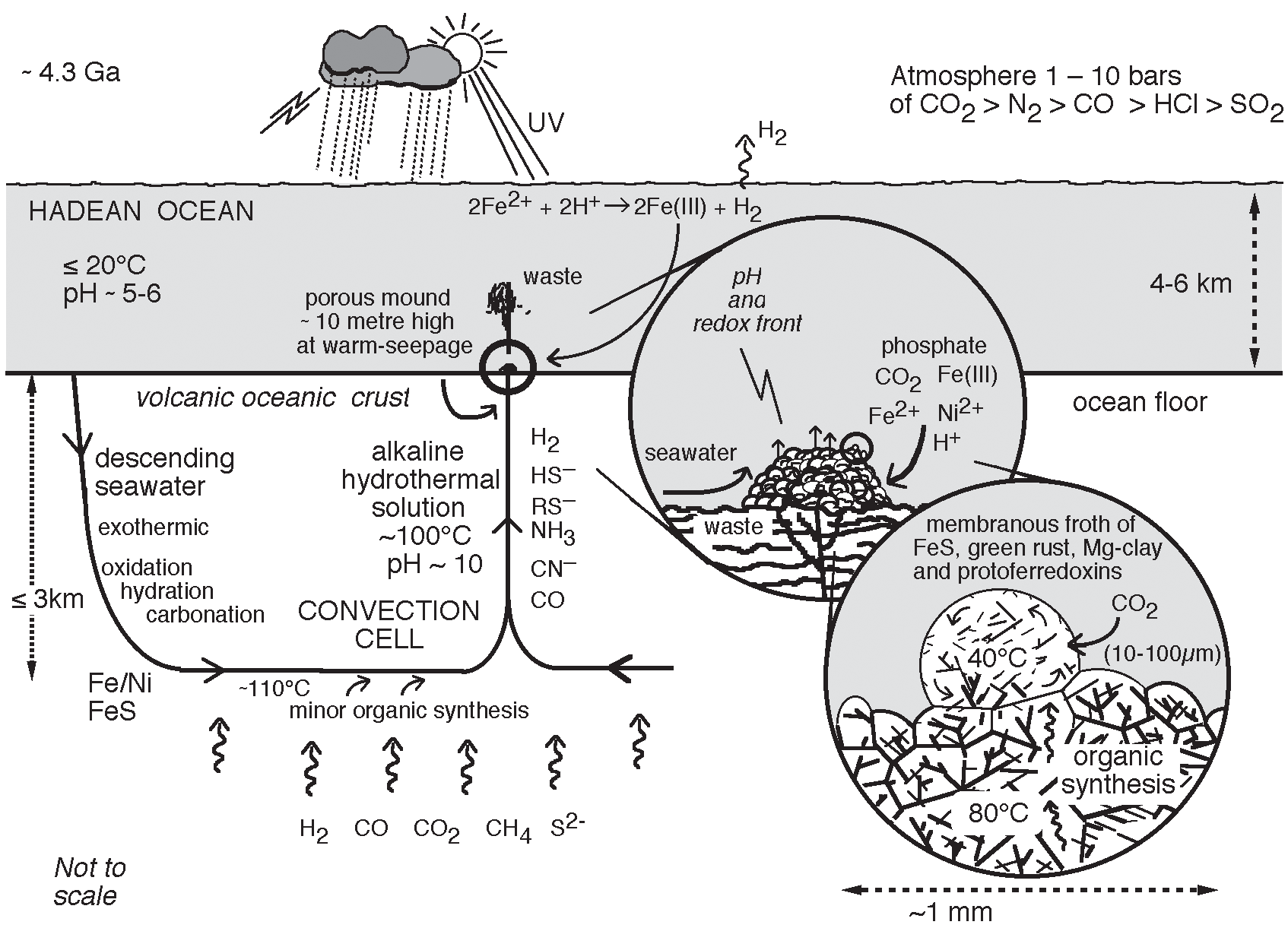 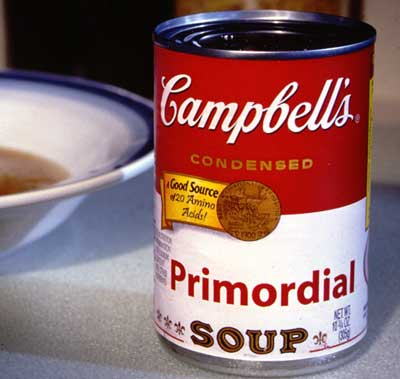 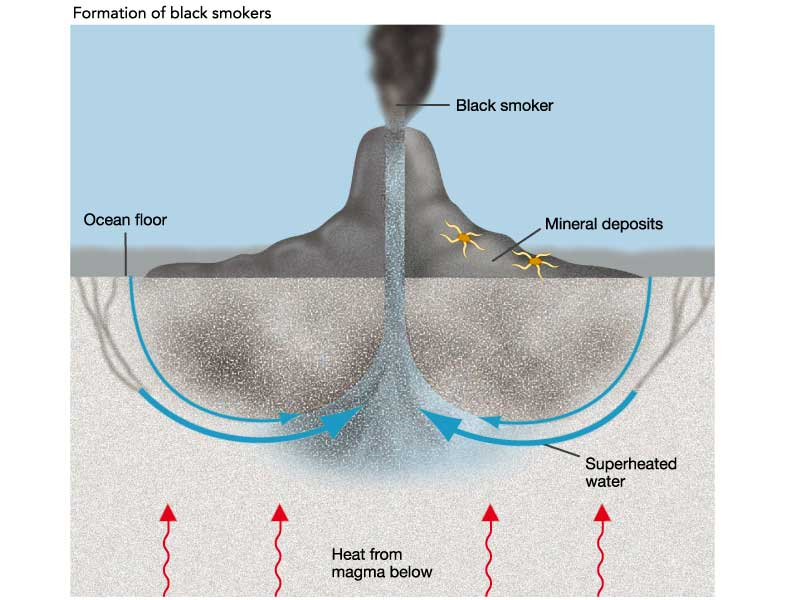 OCEAN
First Life:

Heterotroph
Psychrophile
First Life:

Autotroph
Thermophile
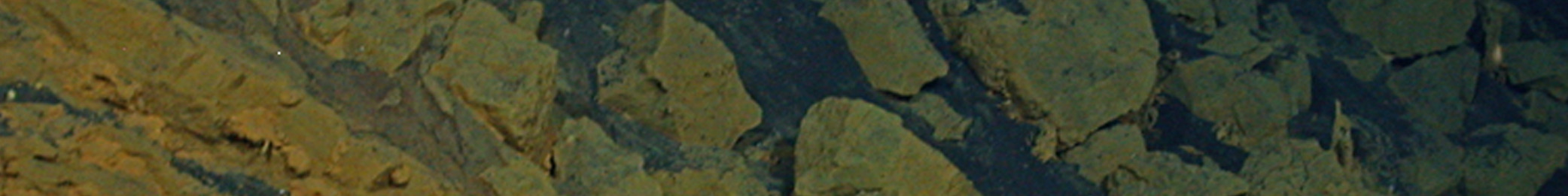 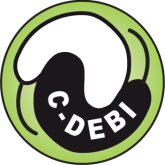 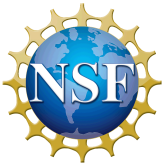 Center for Dark Energy Biosphere Investigations (C-DEBI)
COSEE-West: Amend, SOME LIKE IT HOT … AND TOXIC
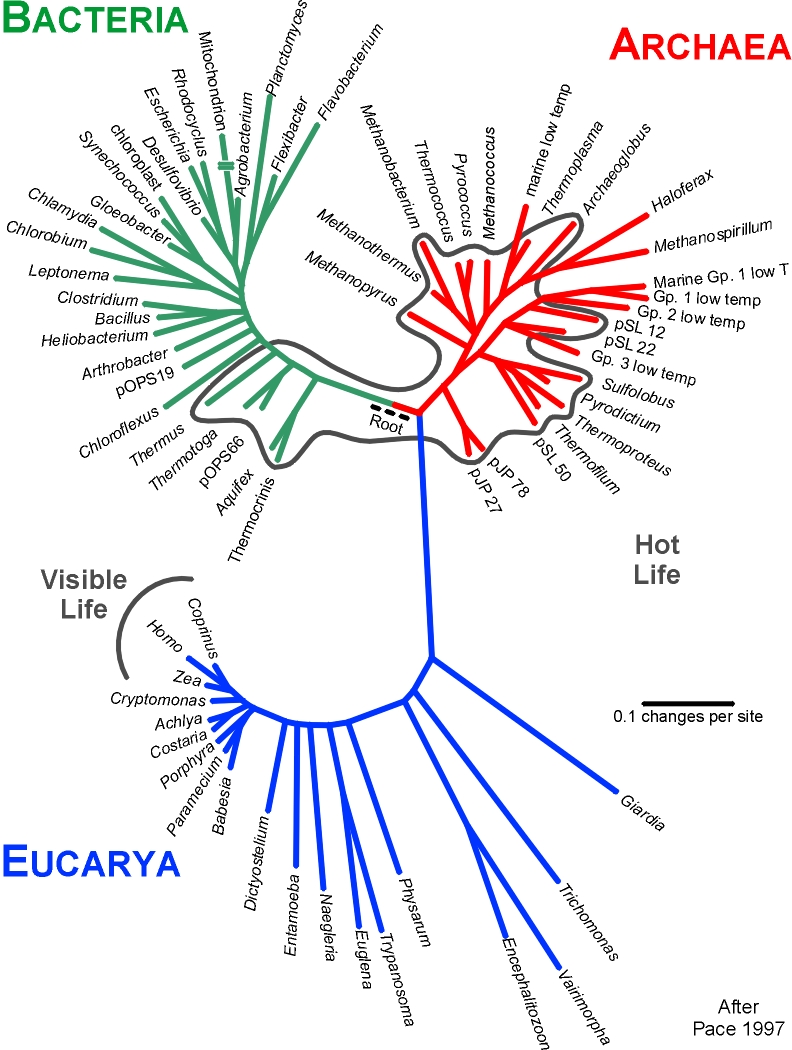 Title
Subtitle
Text
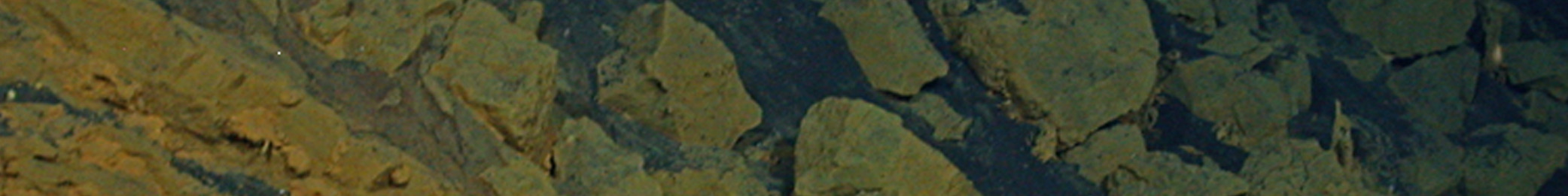 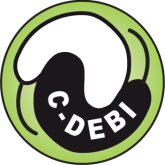 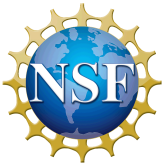 Center for Dark Energy Biosphere Investigations (C-DEBI)
COSEE-West: Amend, SOME LIKE IT HOT … AND TOXIC
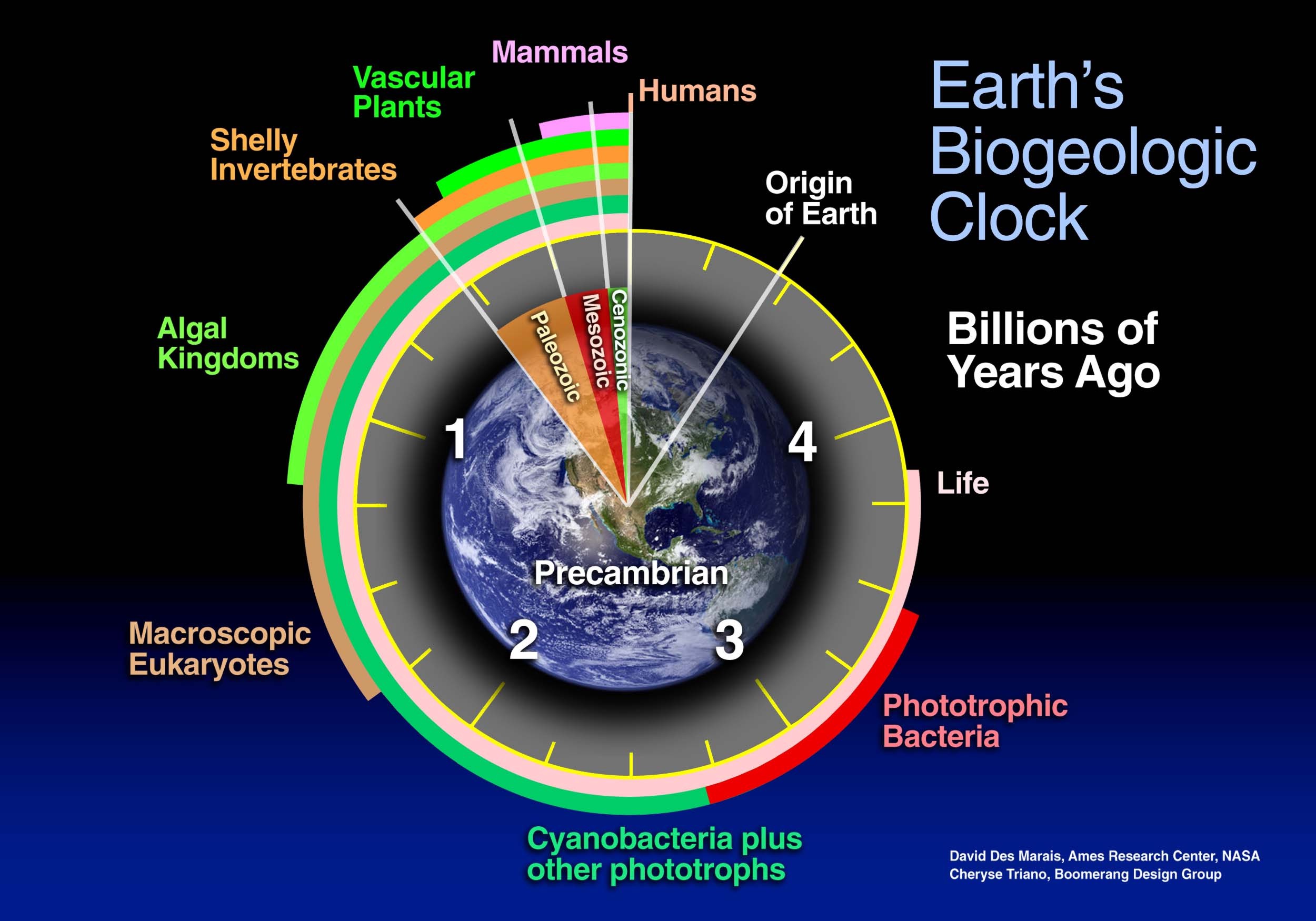 Title
Subtitle
Text
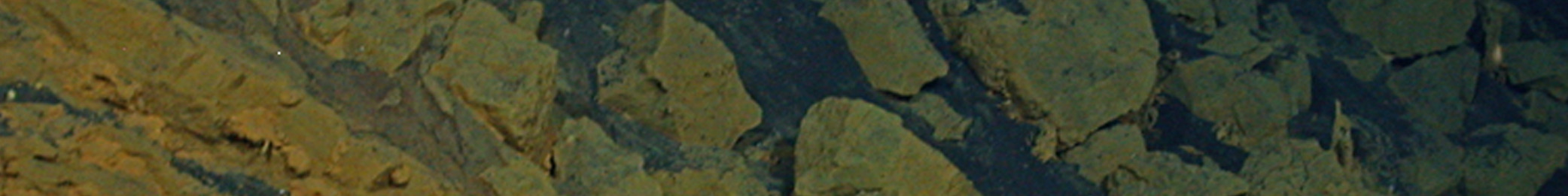 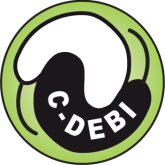 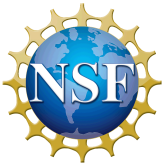 Center for Dark Energy Biosphere Investigations (C-DEBI)
COSEE-West: Amend, SOME LIKE IT HOT … AND TOXIC
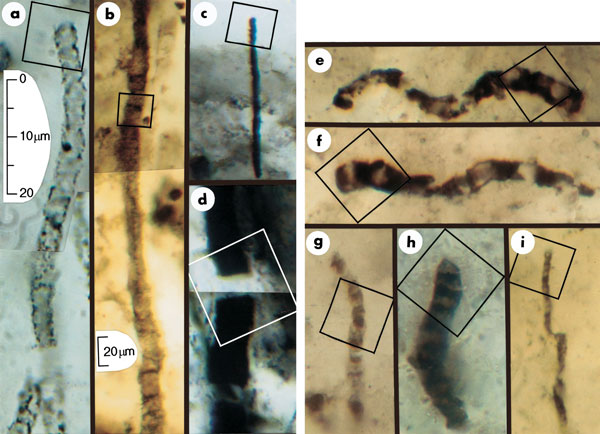 H
Schopf et al., 2002, Nature
Some of the evidence for early life
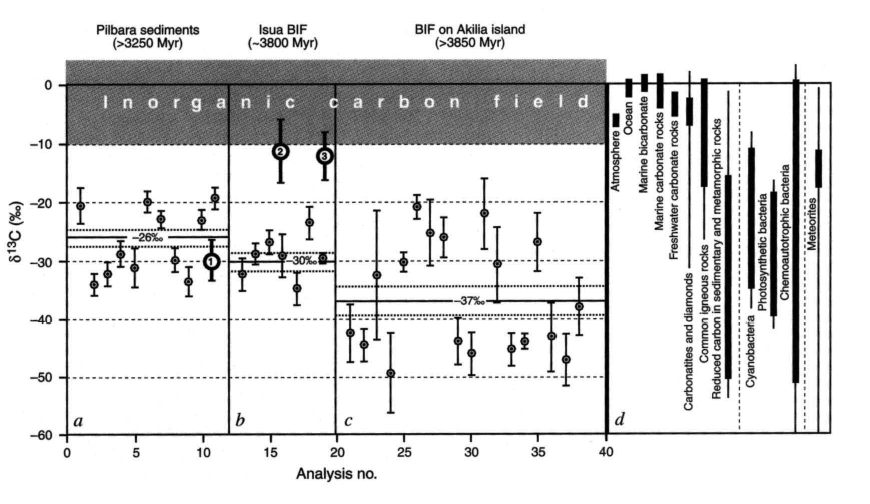 Mojzsis et al., 1996, Nature
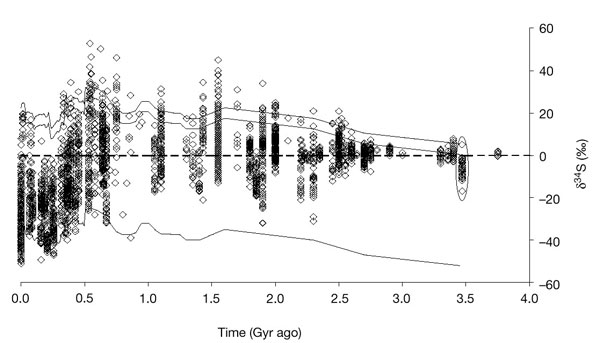 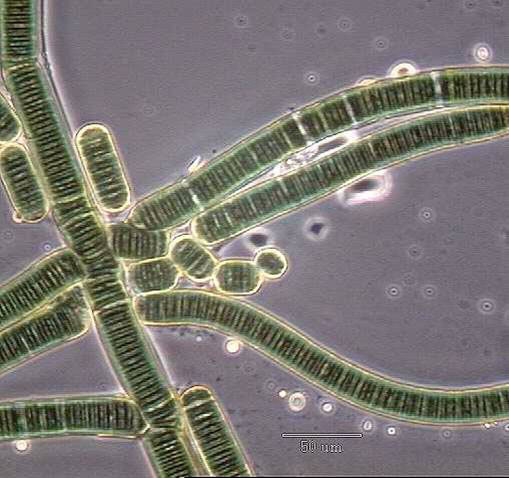 Shen et al., 2001, Nature
Brocks et al., 1999, 
Science
2-Methyl-
hopanes
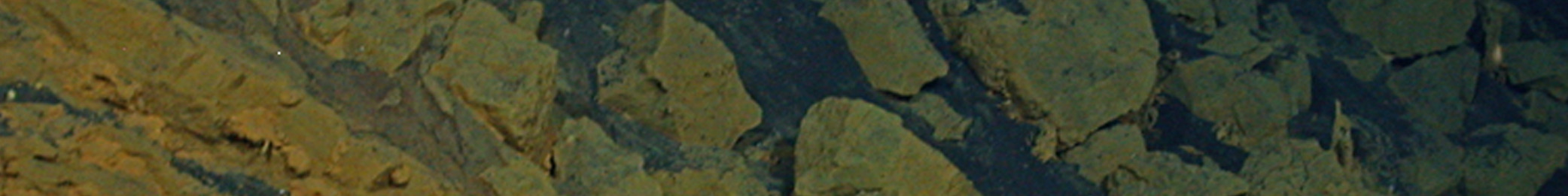 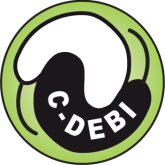 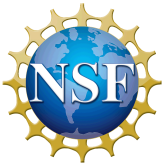 Center for Dark Energy Biosphere Investigations (C-DEBI)
COSEE-West: Amend, SOME LIKE IT HOT … AND TOXIC
[Speaker Notes: ~3.85 Ga BIF on Akilia Island, Greenland
~3.5 Ga Apex Cherts, Warrawoona Group in Western Australia.
>3.4 Ga Dresser Formation, Warrawoona Group, Australia
~2.7 Ga Shales, Pilbara Craton, Australia]
1.  Origin of Life	2.  Limits of Life	3.  Deep-Subsurface Biosphere	4.  Shallow-Sea Vents
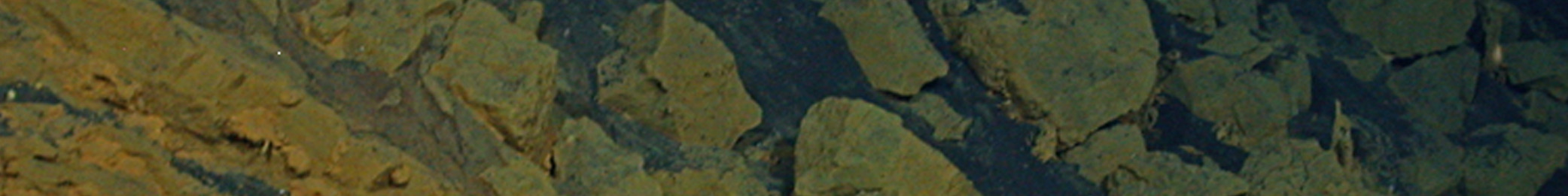 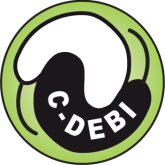 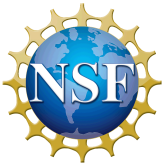 Center for Dark Energy Biosphere Investigations (C-DEBI)
COSEE-West: Amend, SOME LIKE IT HOT … AND TOXIC
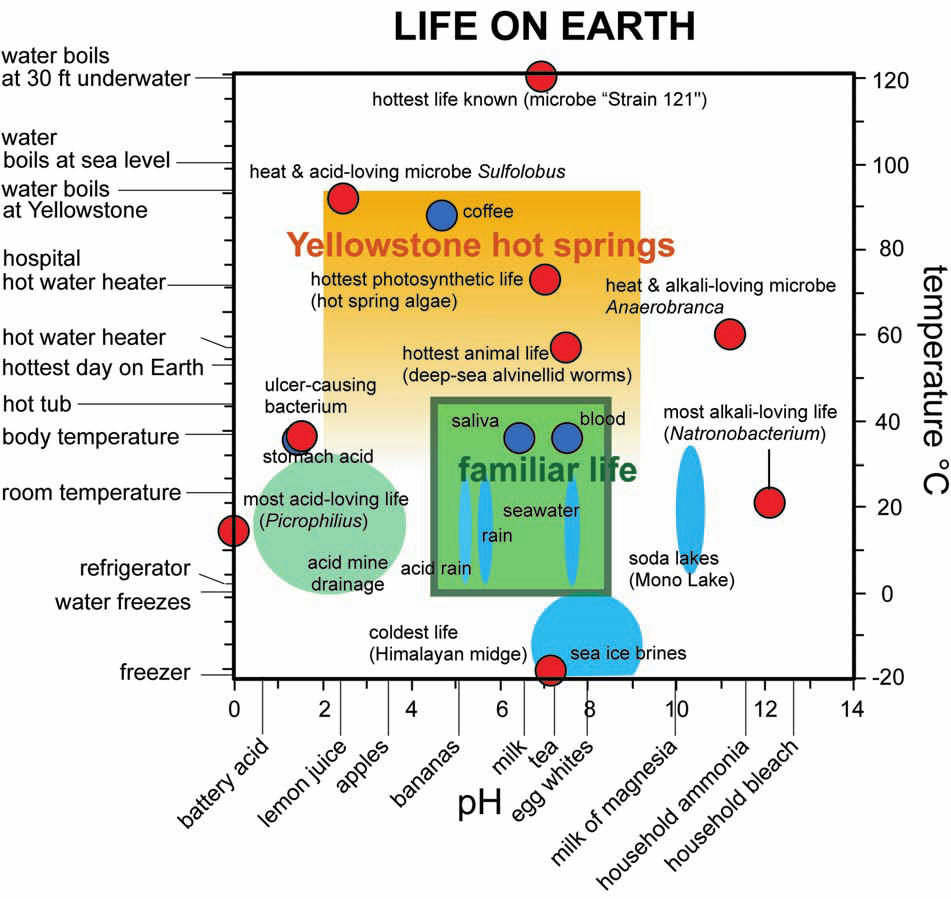 Title
Subtitle
Text
Shock & Holland (2007)
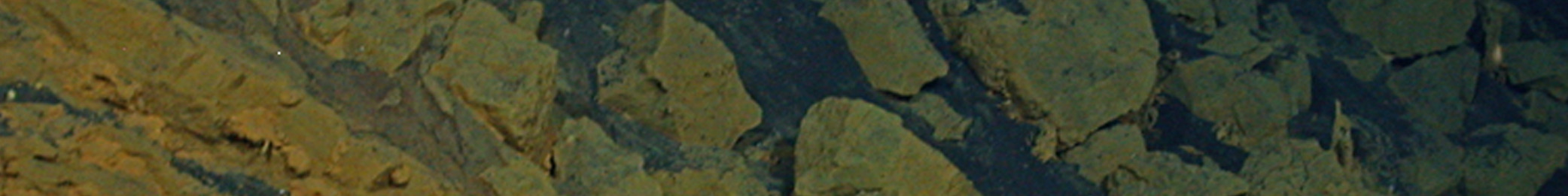 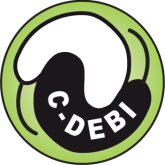 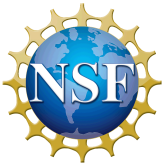 Center for Dark Energy Biosphere Investigations (C-DEBI)
COSEE-West: Amend, SOME LIKE IT HOT … AND TOXIC
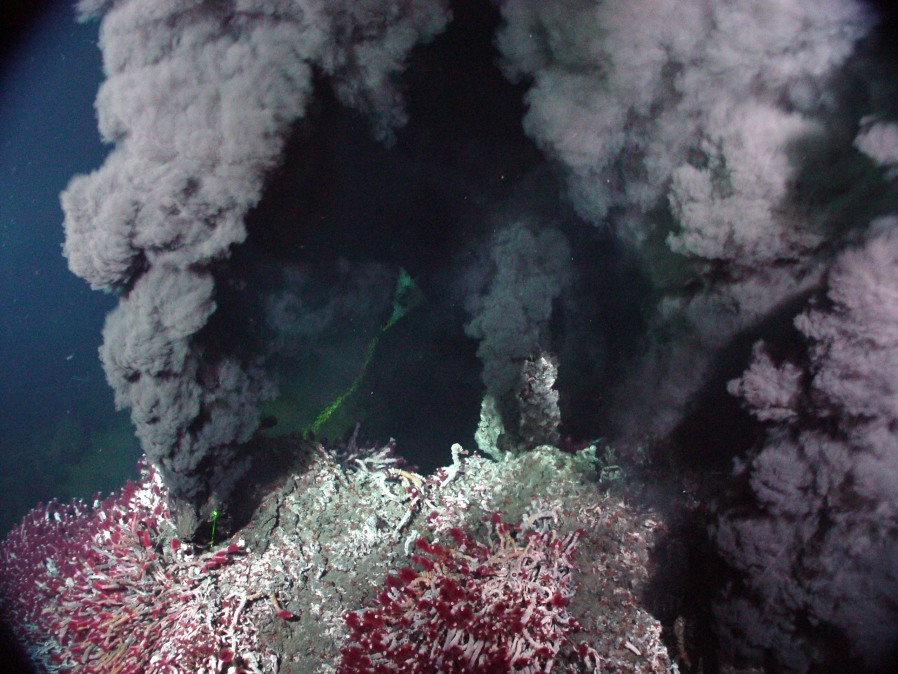 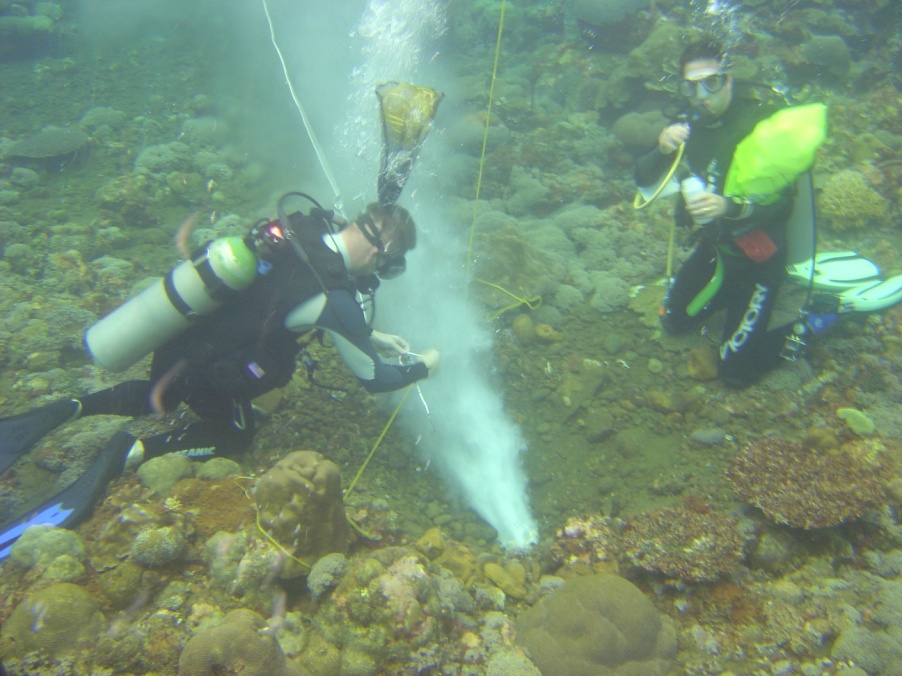 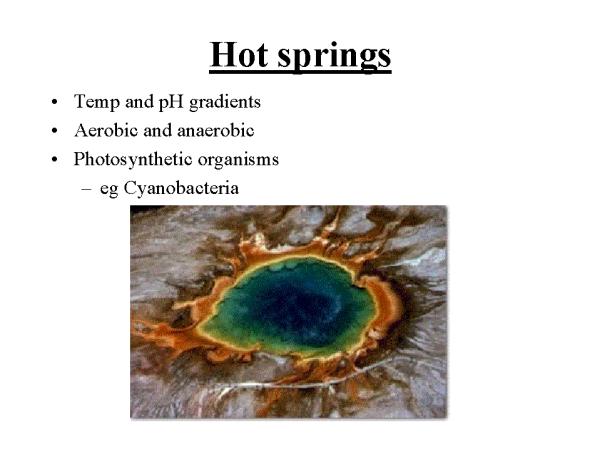 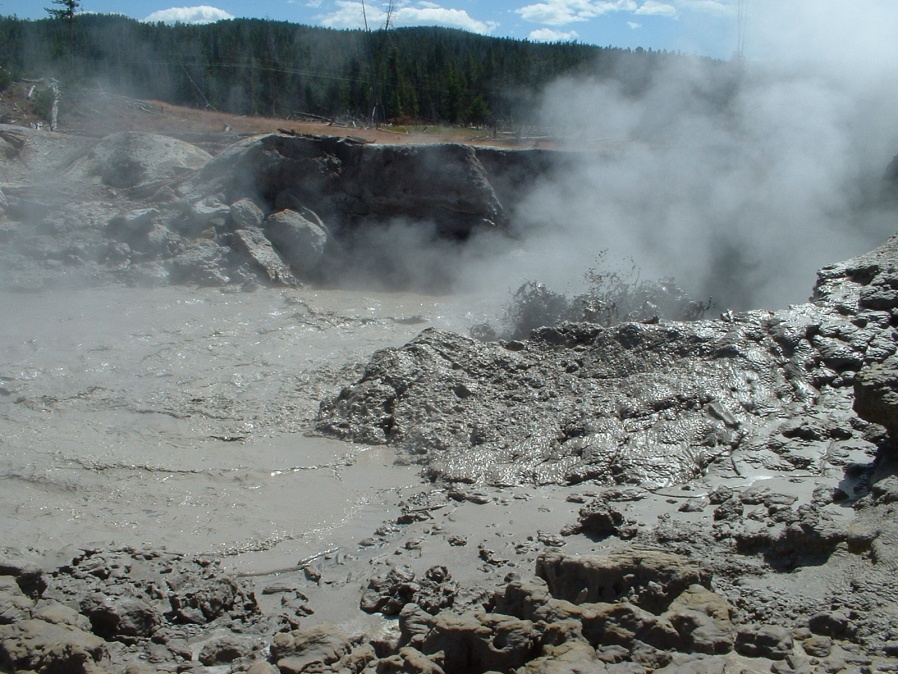 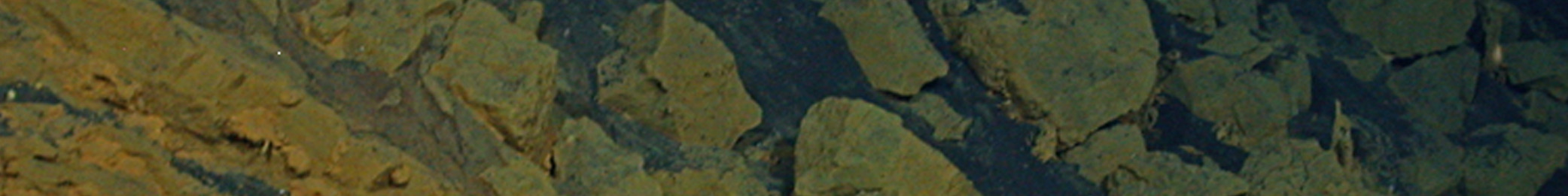 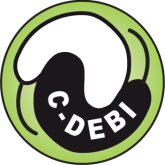 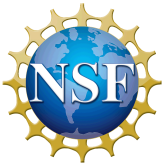 Center for Dark Energy Biosphere Investigations (C-DEBI)
COSEE-West: Amend, SOME LIKE IT HOT … AND TOXIC
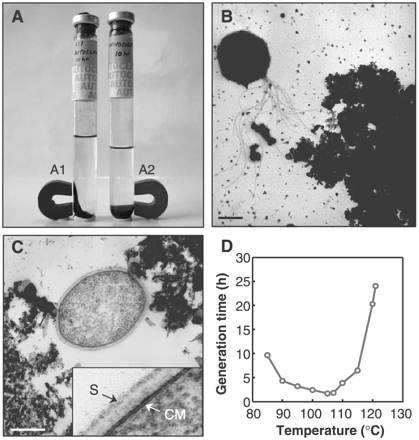 Title
Subtitle
Text
“Extending the Upper Temperature Limit for Life”…to 121 ºC!
Kashefi and Lovley (2003) Science
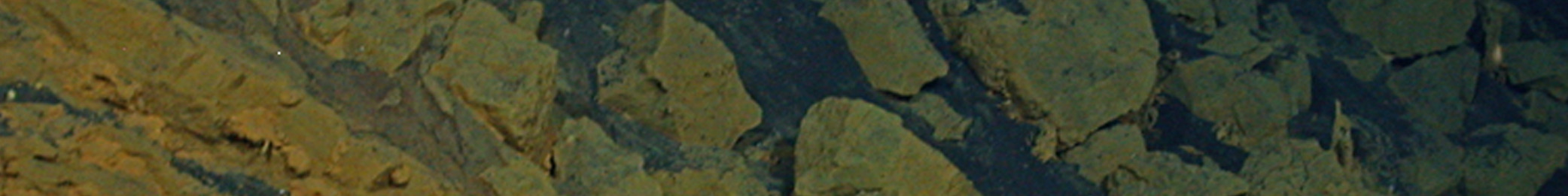 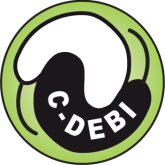 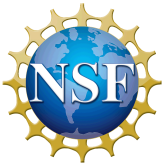 Center for Dark Energy Biosphere Investigations (C-DEBI)
COSEE-West: Amend, SOME LIKE IT HOT … AND TOXIC
Ferroplasma acidarmanus
Title
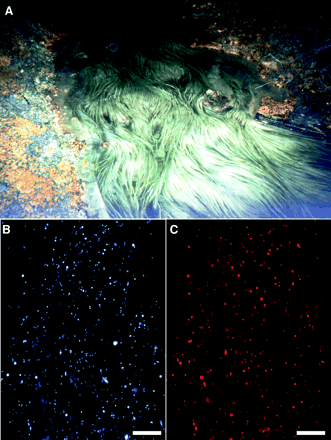 Subtitle
pH = 0.5
40 °C
Archaeon
Oxidizes pyrite (FeS2)
Iron Mountain (CA)
Text
Edwards et al. (2000) Science
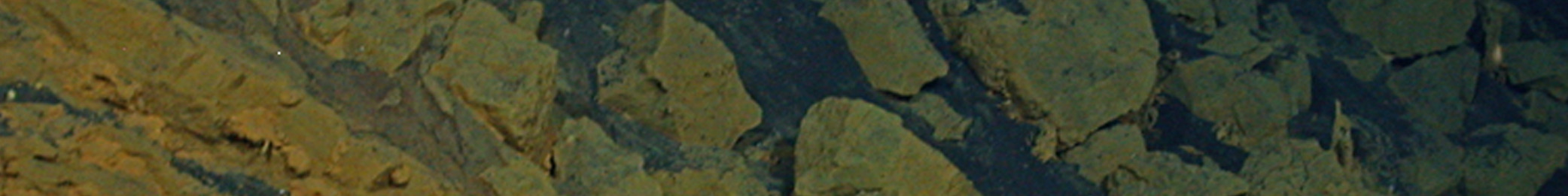 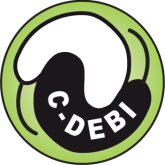 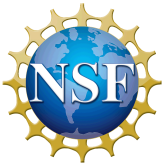 Center for Dark Energy Biosphere Investigations (C-DEBI)
COSEE-West: Amend, SOME LIKE IT HOT … AND TOXIC
1.  Origin of Life	2.  Limits of Life	3.  Deep-Subsurface Biosphere	4.  Shallow-Sea Vents
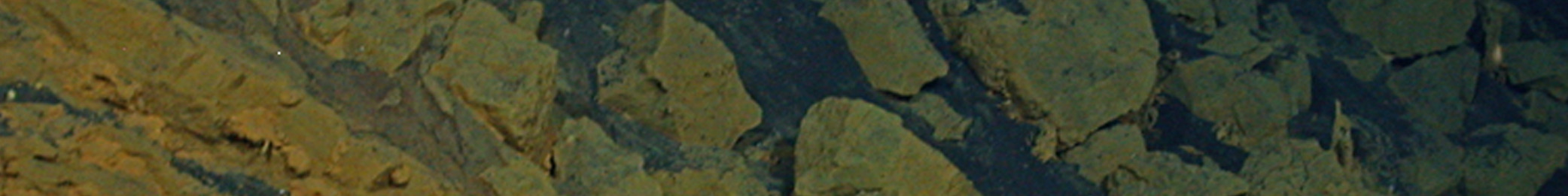 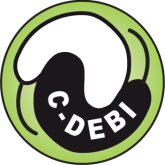 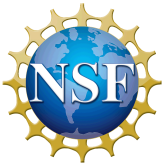 Center for Dark Energy Biosphere Investigations (C-DEBI)
COSEE-West: Amend, SOME LIKE IT HOT … AND TOXIC
The “Intraterrestrials”
1.  Origin of Life	2.  Limits of Life	3.  Deep-subsurface Biosphere	4.  Shallow-sea Hydrothermal Systems
(Archaea and Bacteria)
~1/3 of Earths biomass carbon
Whitman et al. (1998) PNAS
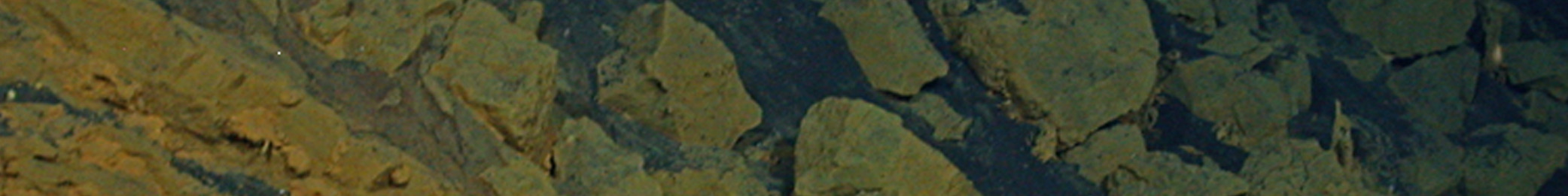 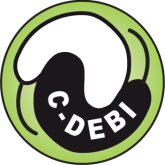 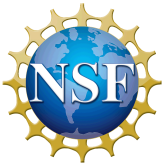 Center for Dark Energy Biosphere Investigations (C-DEBI)
COSEE-West: Amend, SOME LIKE IT HOT … AND TOXIC
Most Intraterrestrials are Below the Bottom of the Oceans
Text
ONLY sediments 
NO rocks
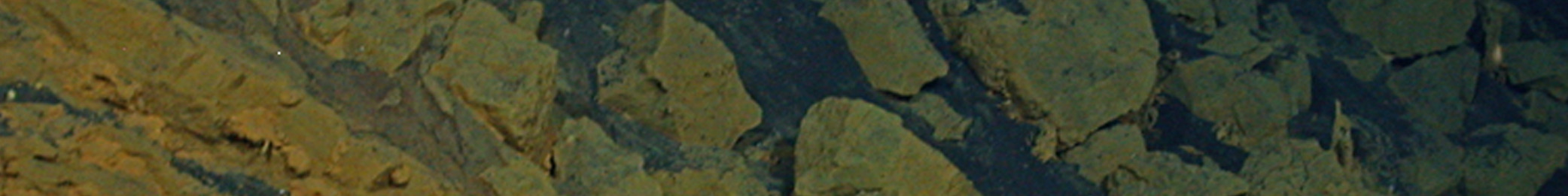 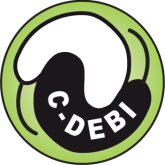 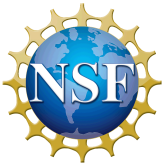 Center for Dark Energy Biosphere Investigations (C-DEBI)
COSEE-West: Amend, SOME LIKE IT HOT … AND TOXIC
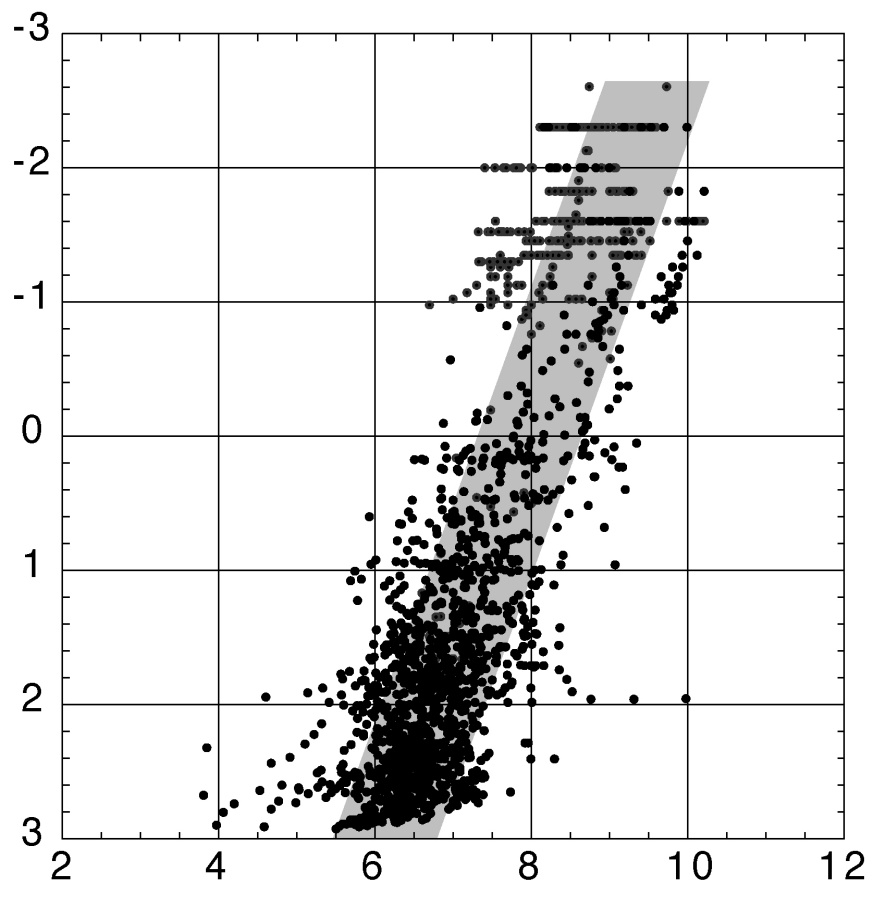 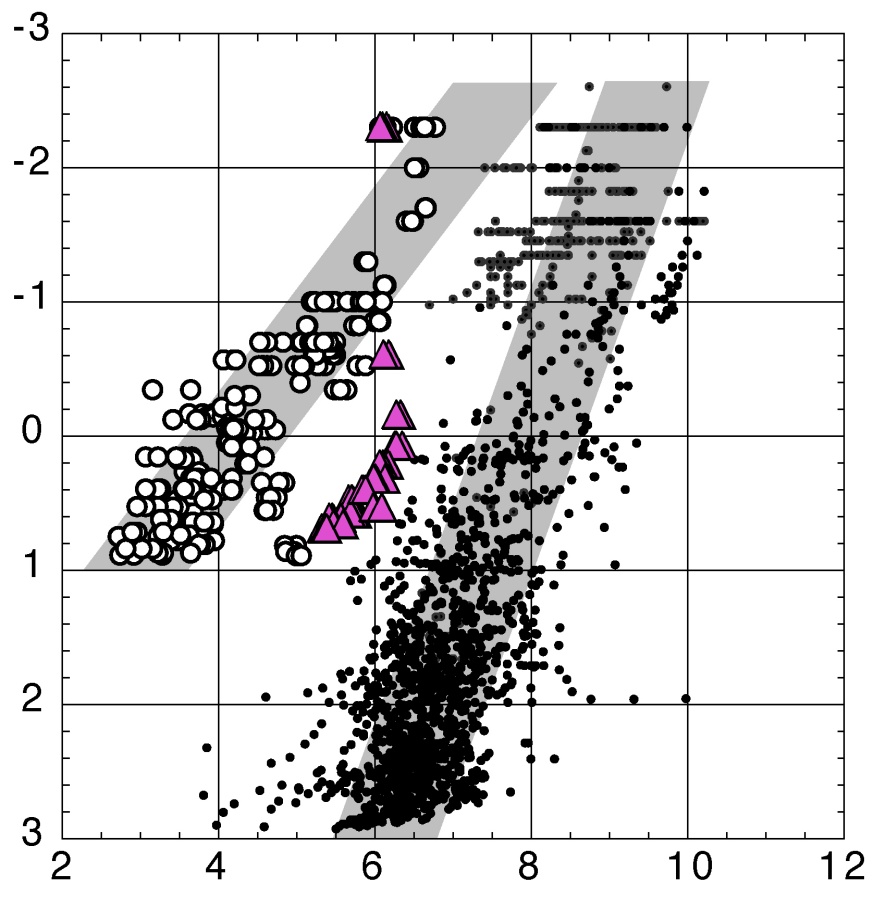 SPG data
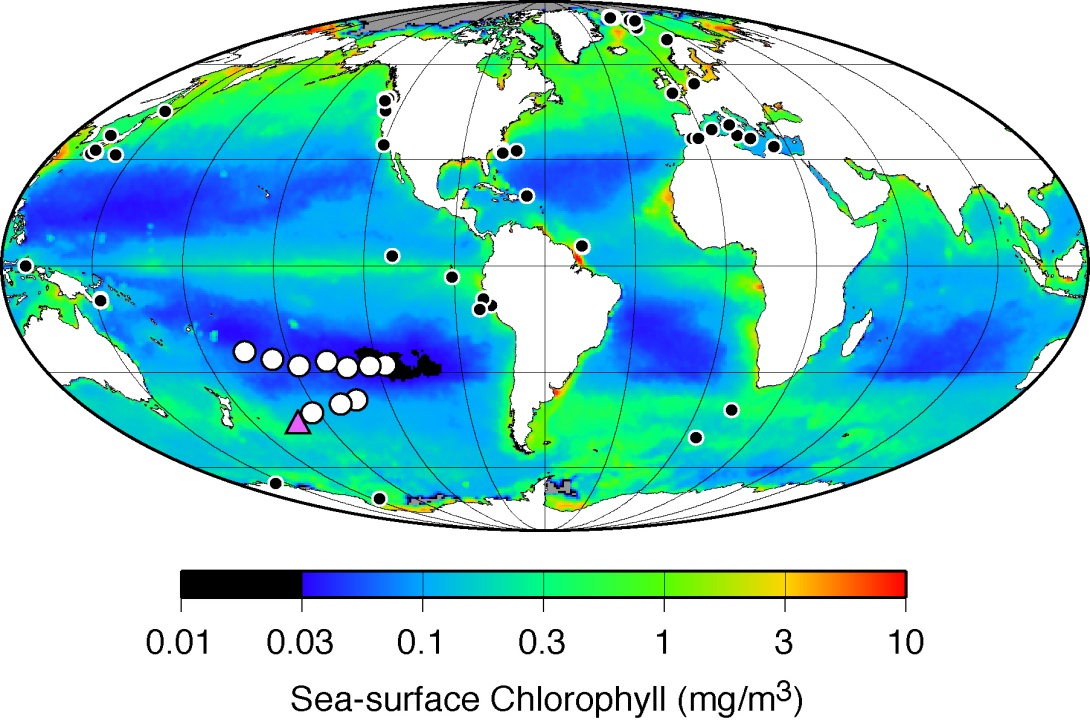 log Depth (MBSF)
Previous data
log Cell concentration (cells/cm3)
SeaWiFS Chl-a (mg/m3)
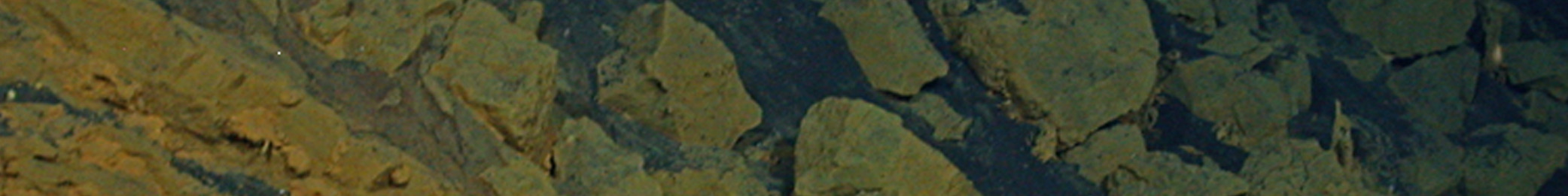 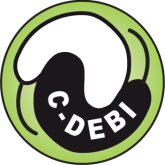 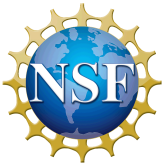 Center for Dark Energy Biosphere Investigations (C-DEBI)
COSEE-West: Amend, SOME LIKE IT HOT … AND TOXIC
Most data collected here
ODP Leg 201 in 2002 collected first data here
Here we have almost no data
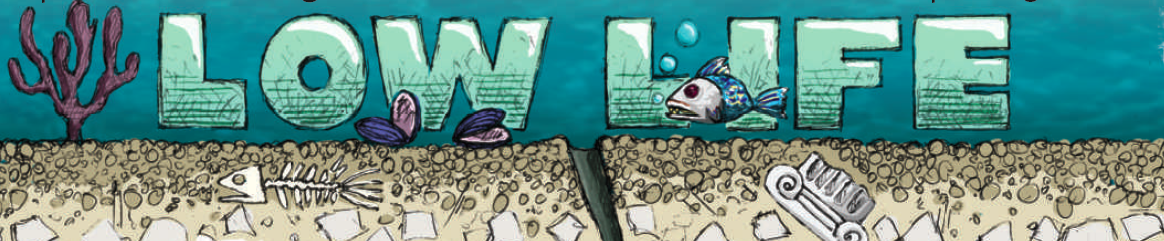 Title
Subtitle
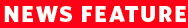 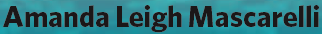 NATURE Vol 459 11 June 2009
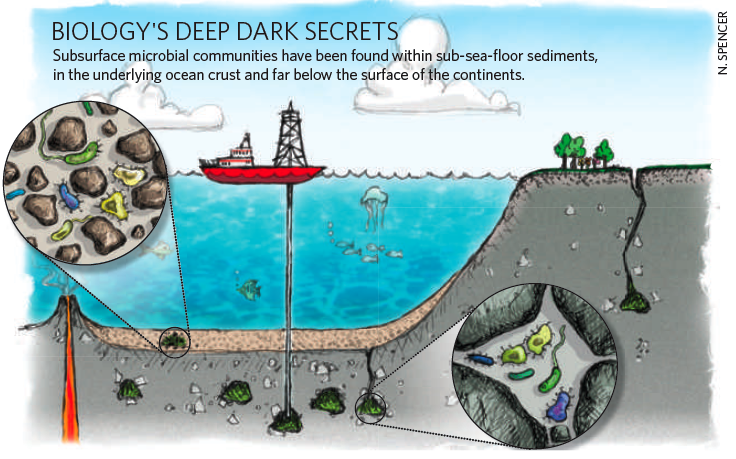 Text
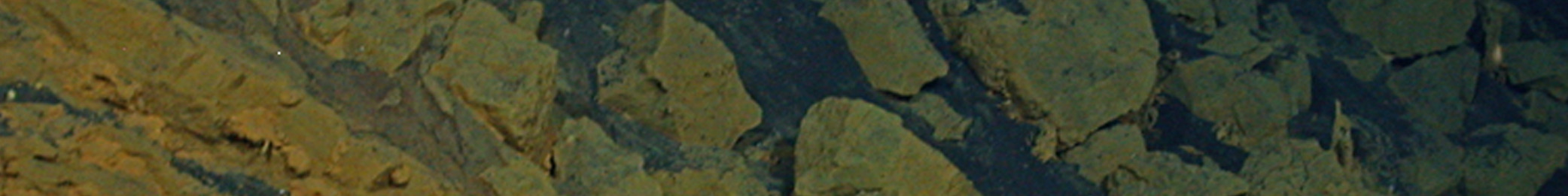 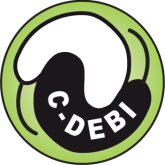 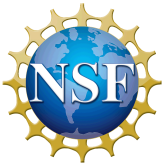 Center for Dark Energy Biosphere Investigations (C-DEBI)
COSEE-West: Amend, SOME LIKE IT HOT … AND TOXIC
1.  Origin of Life	2.  Limits of Life	3.  Deep-Subsurface Biosphere	4.  Shallow-Sea Vents
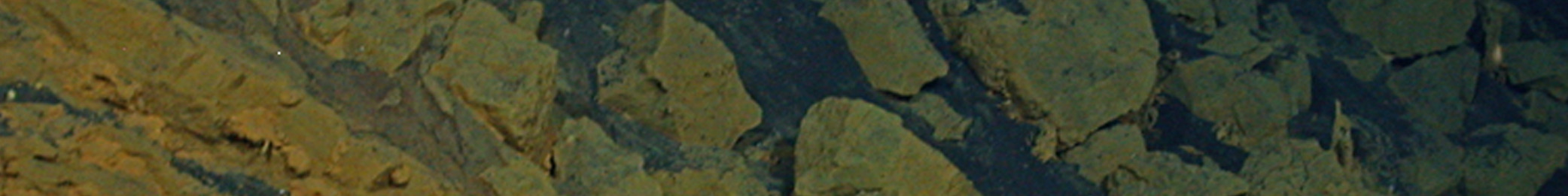 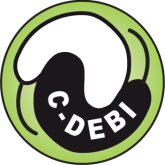 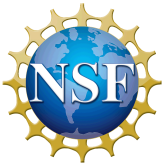 Center for Dark Energy Biosphere Investigations (C-DEBI)
COSEE-West: Amend, SOME LIKE IT HOT … AND TOXIC
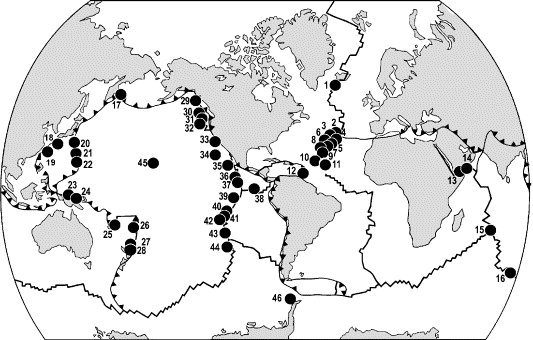 Deep-Sea
Hydrothermal
Systems
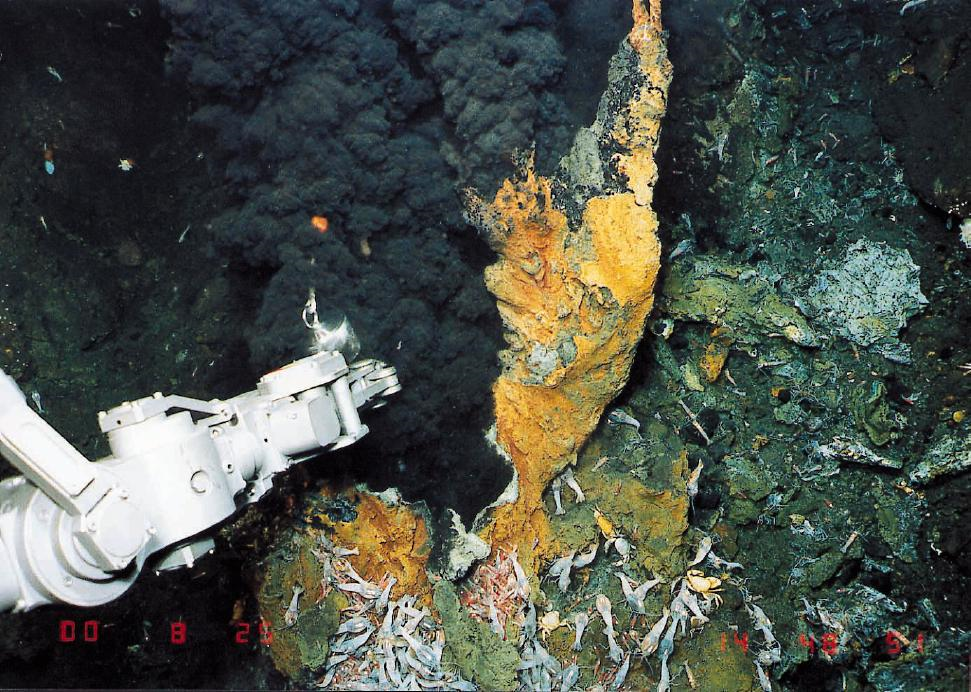 Tarasov et al. (2005)
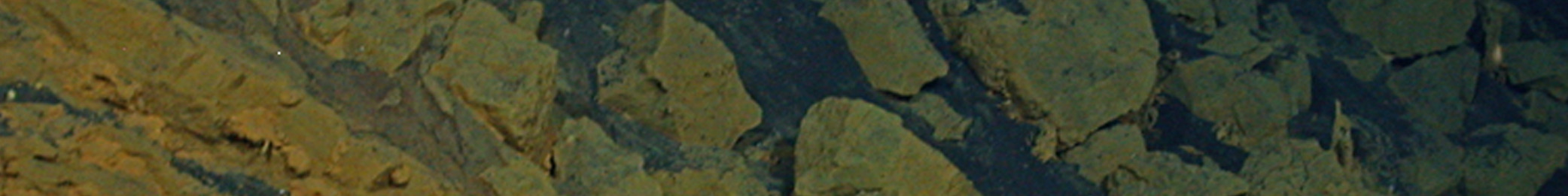 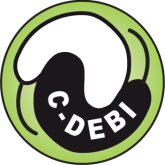 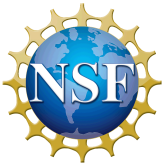 Center for Dark Energy Biosphere Investigations (C-DEBI)
COSEE-West: Amend, SOME LIKE IT HOT … AND TOXIC
Shallow-Sea
Hydrothermal
Systems
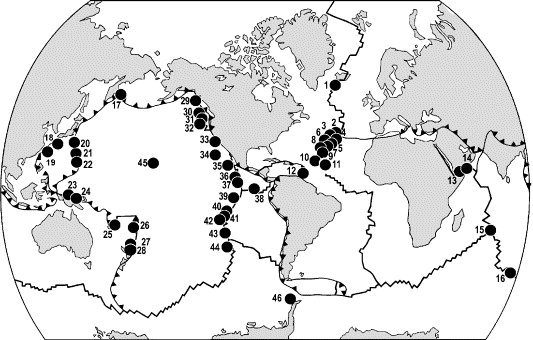 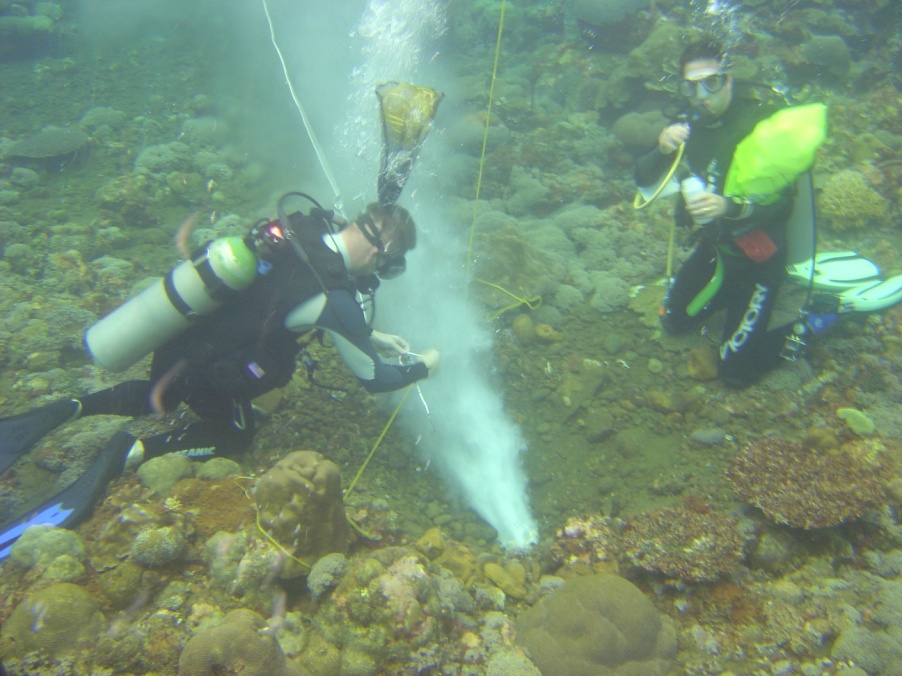 Tarasov et al. (2005)
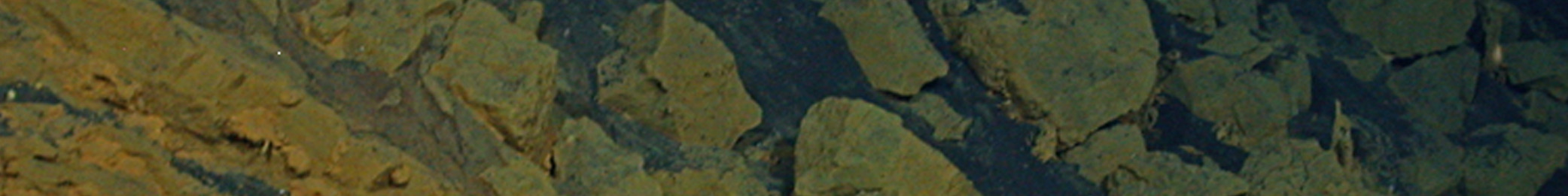 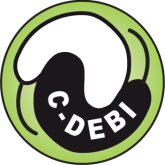 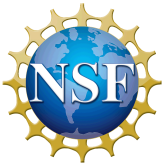 Center for Dark Energy Biosphere Investigations (C-DEBI)
COSEE-West: Amend, SOME LIKE IT HOT … AND TOXIC
Shallow-Sea
Hydrothermal
Systems
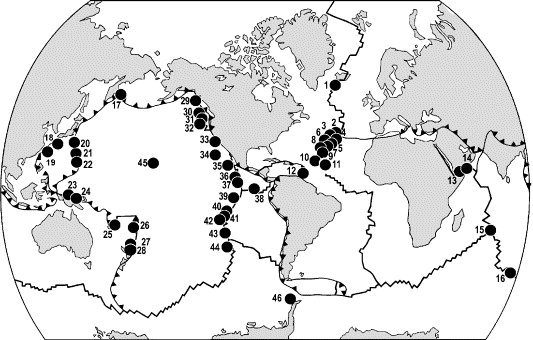 Milos,
Greece
Panarea,
Italy
Ambitle,
PNG
Tarasov et al. (2005)
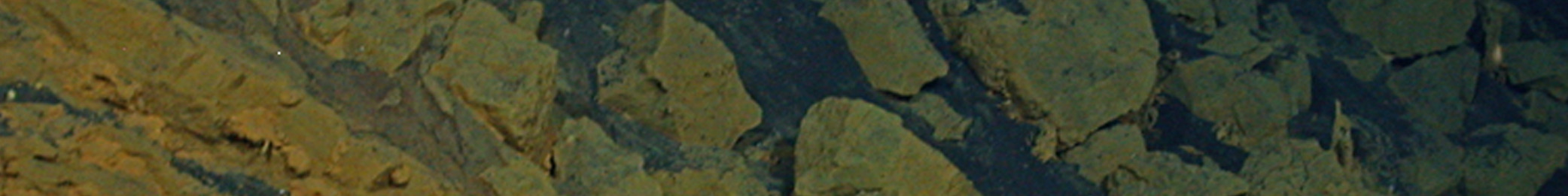 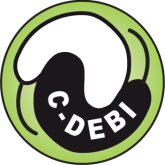 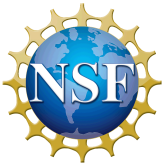 Center for Dark Energy Biosphere Investigations (C-DEBI)
COSEE-West: Amend, SOME LIKE IT HOT … AND TOXIC
Characteristics of 
Shallow-Sea Hydrothermal Systems
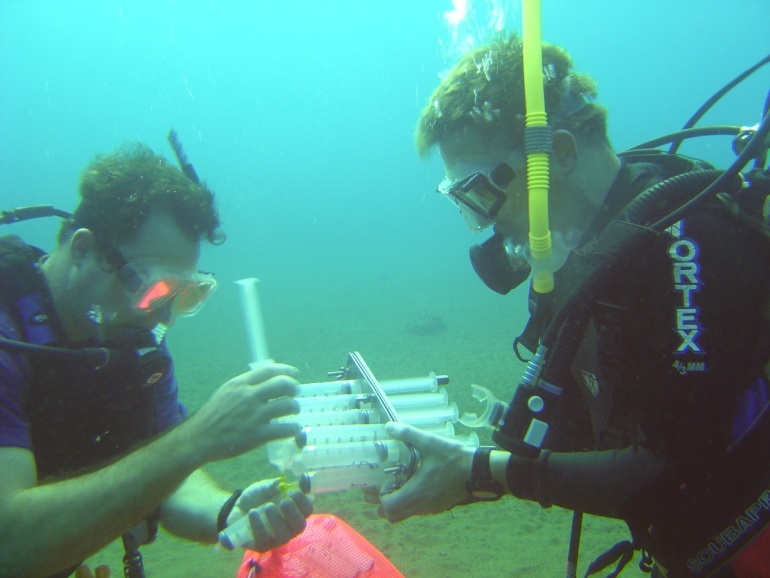 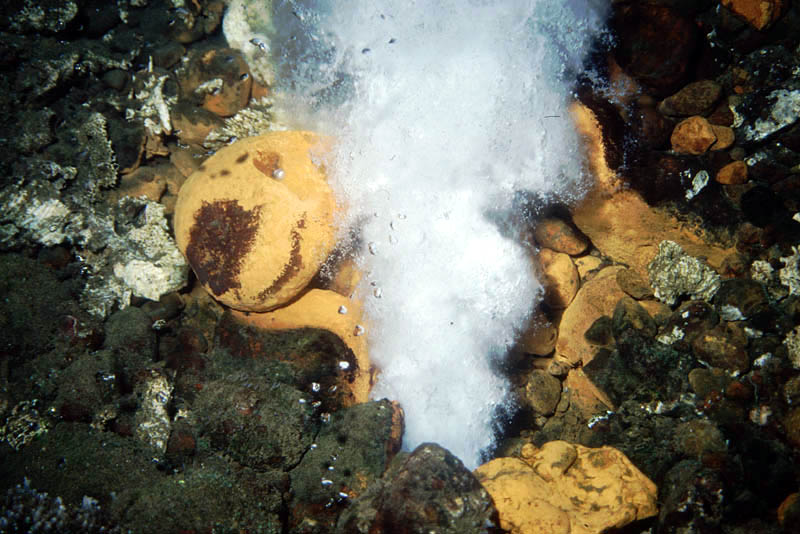 Depth <200 m (photic zone)
 Temperatures <150 ºC
Exsolved gas phase (CO2-rich)
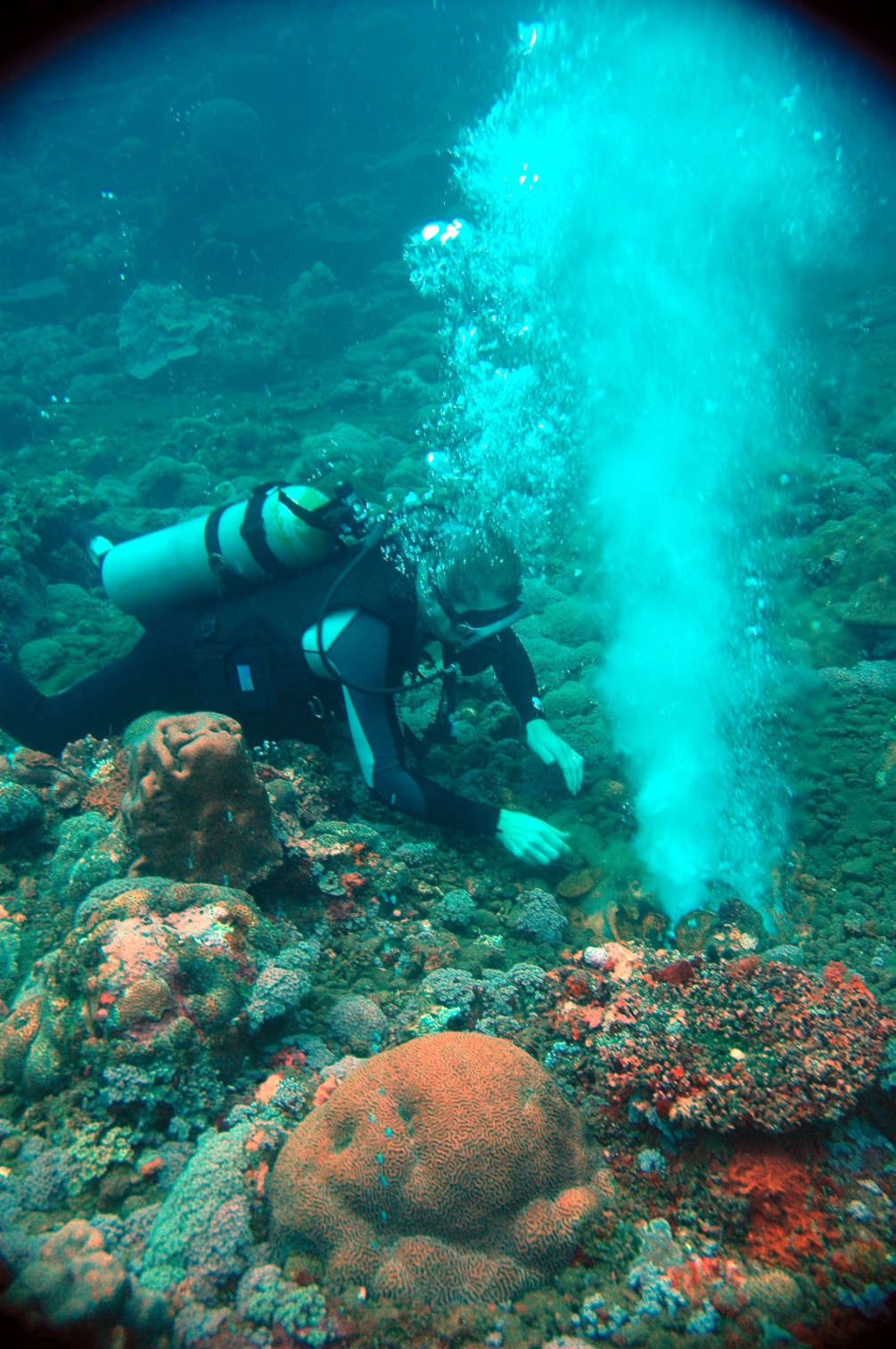 Meteoric water component
Photosynthesis and chemosynthesis
 Readily accessible!!!
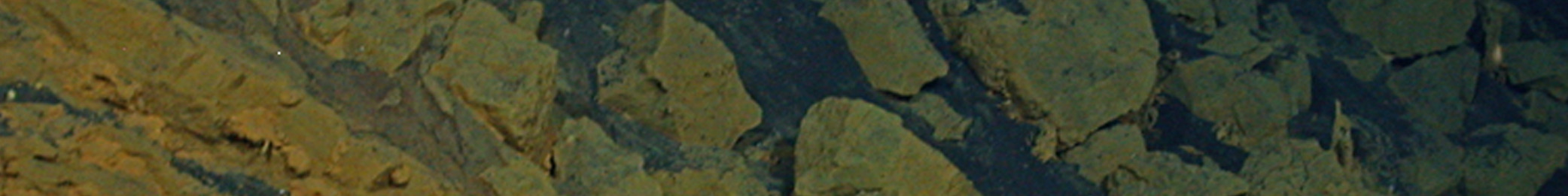 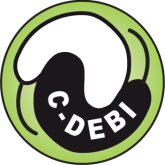 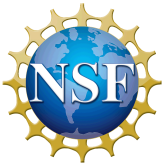 Center for Dark Energy Biosphere Investigations (C-DEBI)
COSEE-West: Amend, SOME LIKE IT HOT … AND TOXIC
Environmental Geochemistry of Arsenic
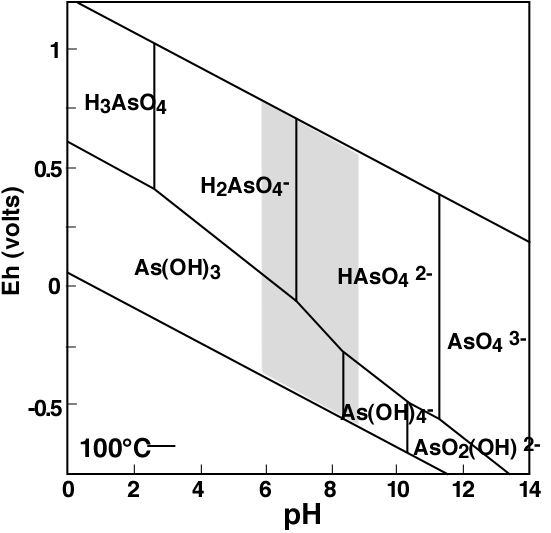 Arsenite (As3+)
H3AsO3°, H2AsO3-, HAsO32-, AsO33-
Arsenate (As5+)
H3AsO4°, H2AsO4-, HAsO42-, AsO43-
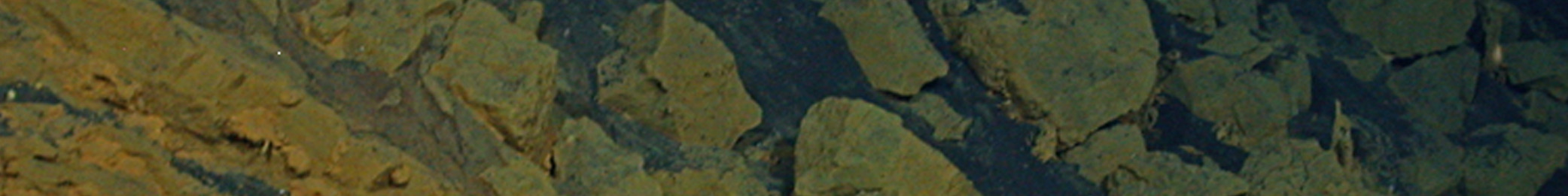 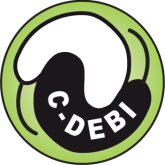 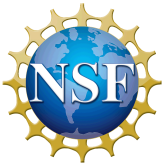 Center for Dark Energy Biosphere Investigations (C-DEBI)
COSEE-West: Amend, SOME LIKE IT HOT … AND TOXIC
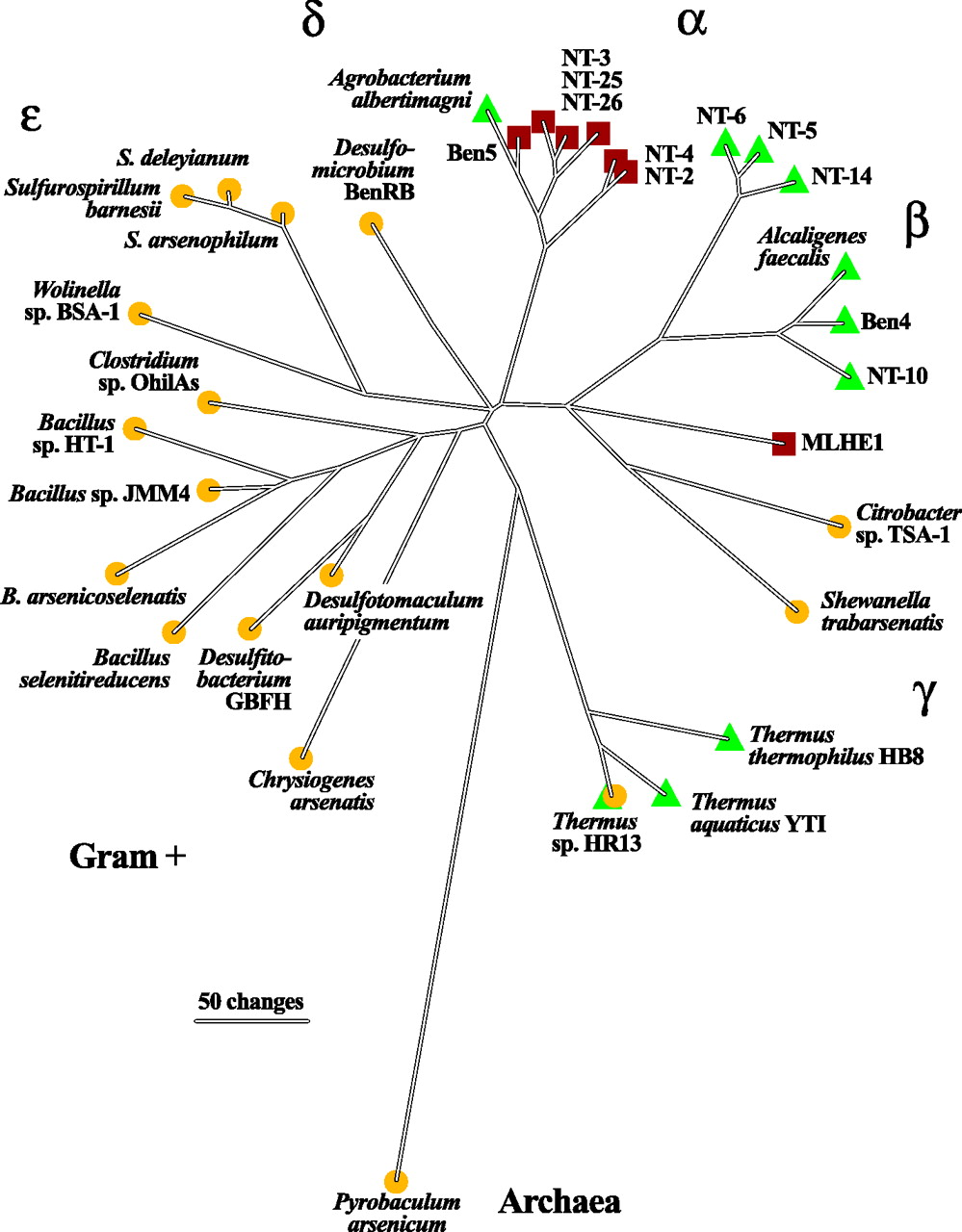 Known Arsenic Metabolizers
AsV Reducers
AsIII Detoxifiers
AsIII Oxidizers
Oremland and Stolz (2003) Science
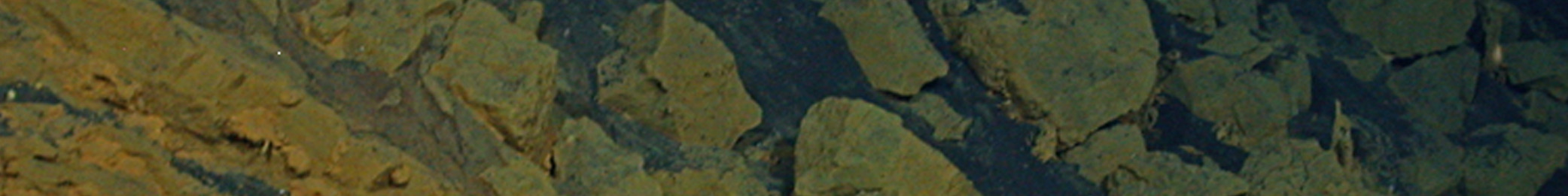 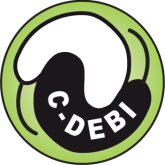 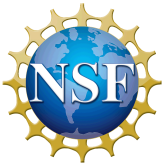 Center for Dark Energy Biosphere Investigations (C-DEBI)
COSEE-West: Amend, SOME LIKE IT HOT … AND TOXIC
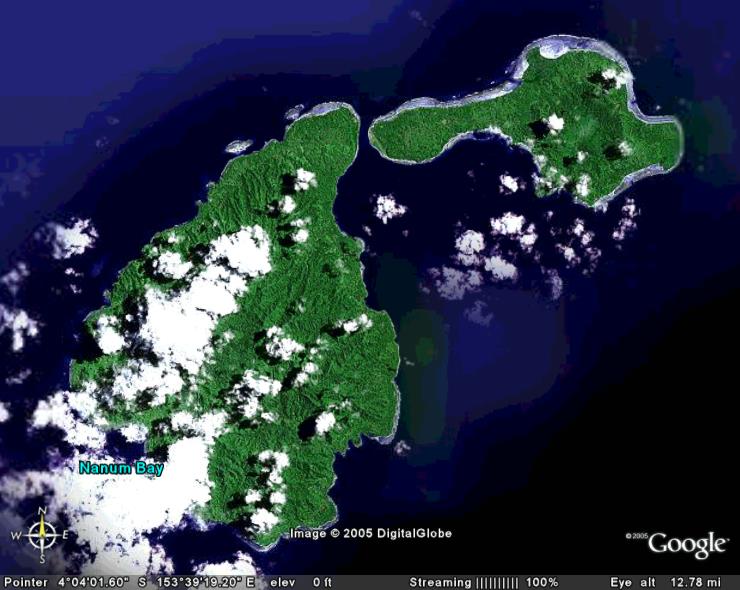 Microbial geochemistry of arsenic (As)
Ambitle Island (PNG)
Milos Island (Greece)
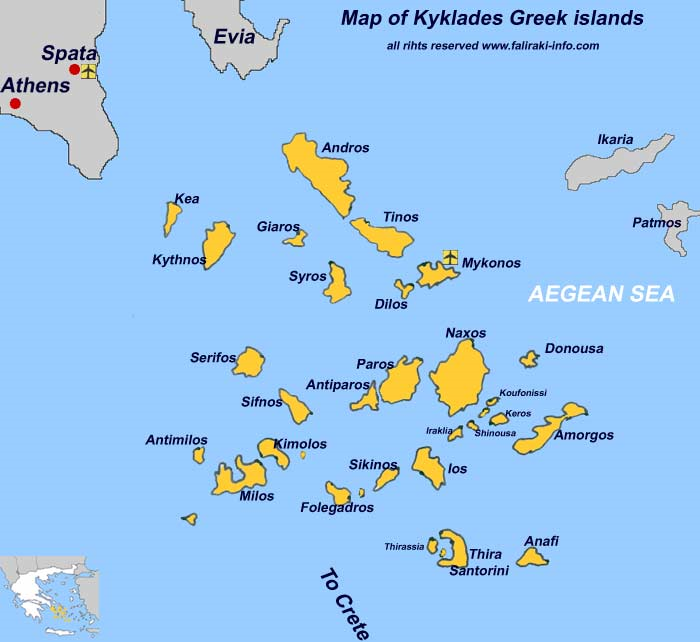 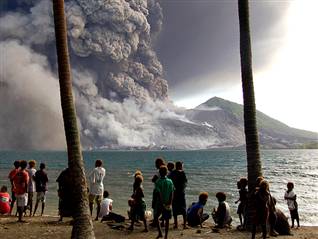 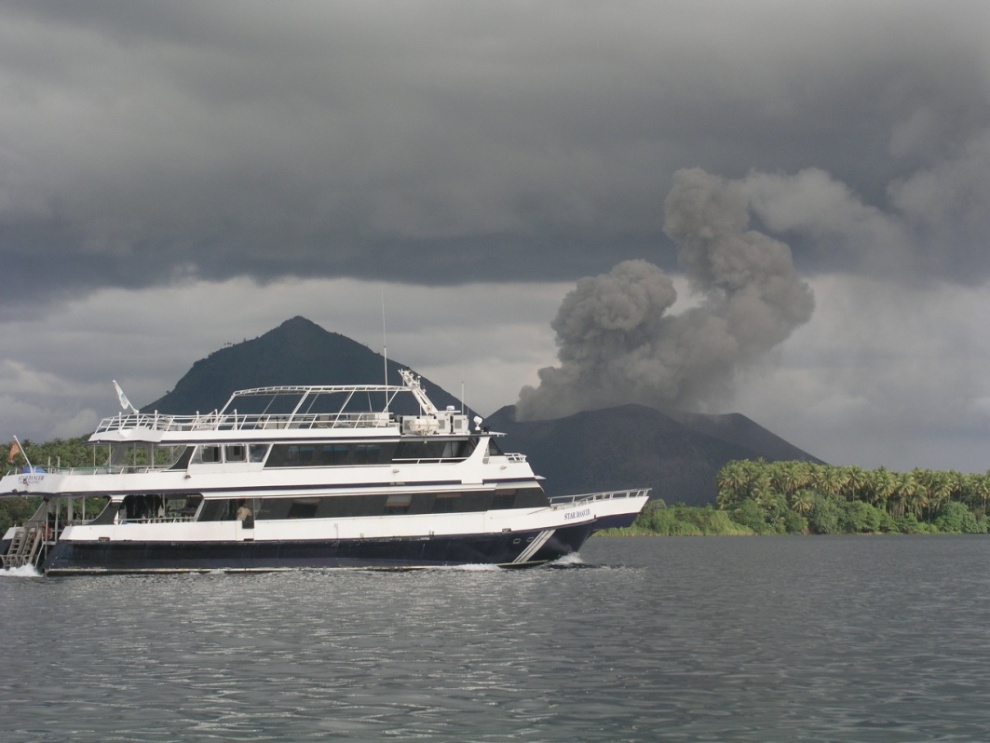 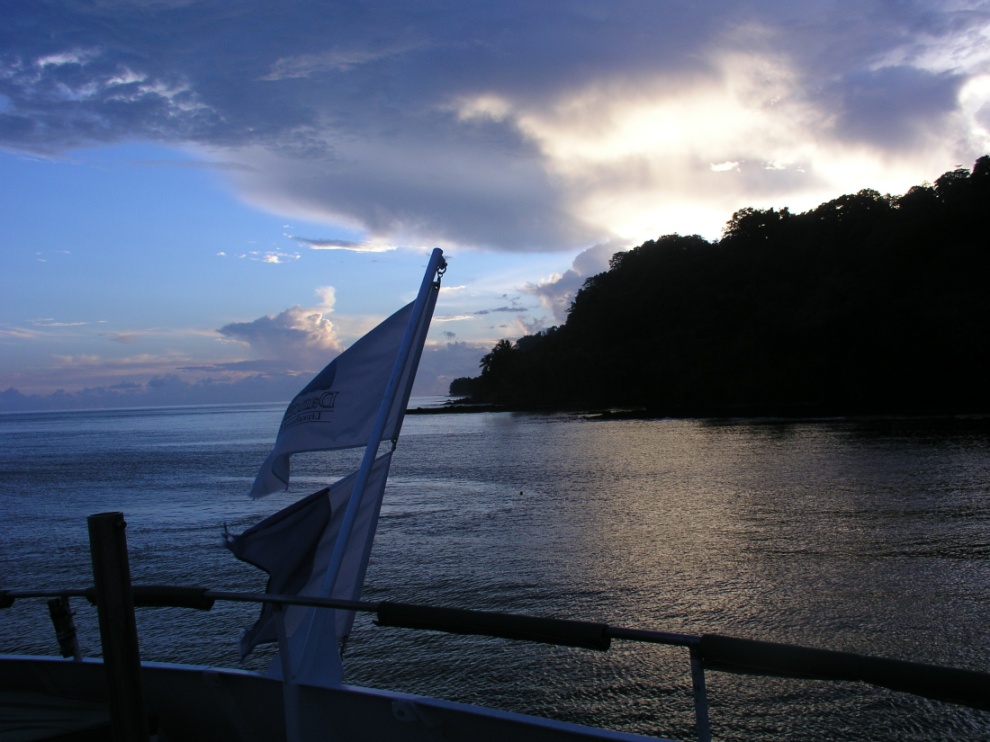 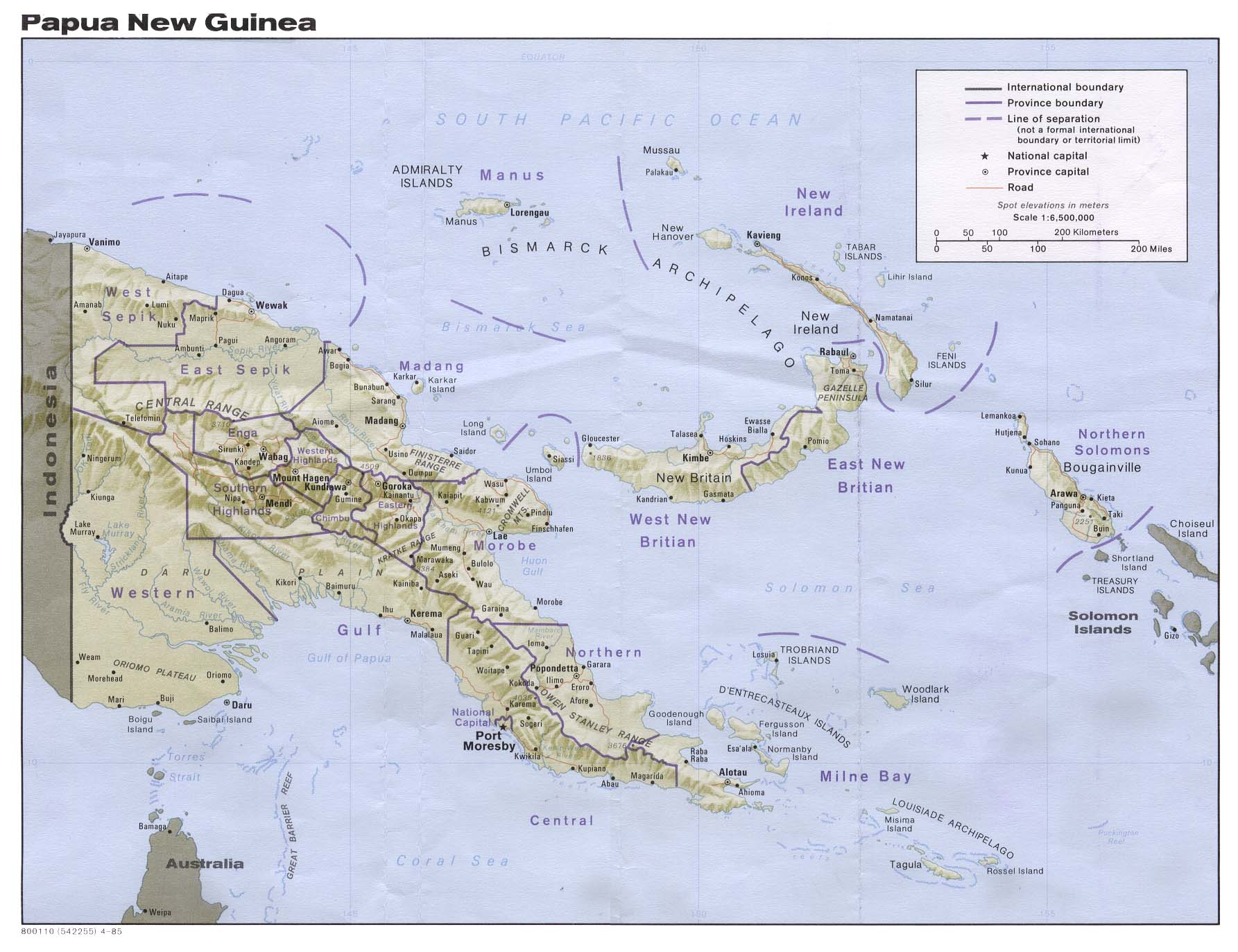 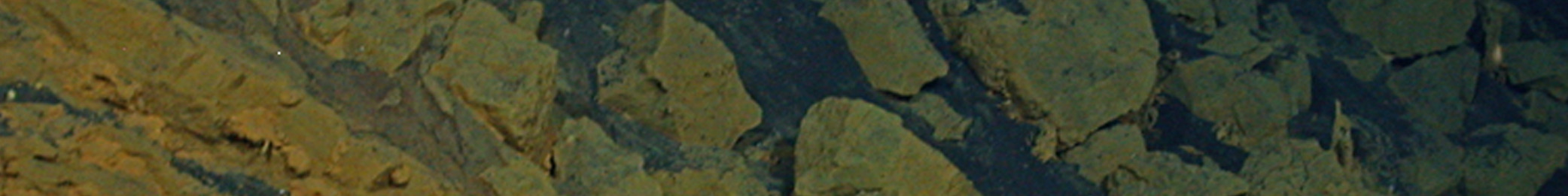 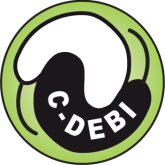 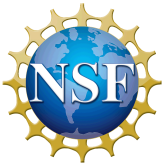 Center for Dark Energy Biosphere Investigations (C-DEBI)
COSEE-West: Amend, SOME LIKE IT HOT … AND TOXIC
Microbial geochemistry of arsenic (As)
Ambitle Island (PNG)
Milos Island (Greece)
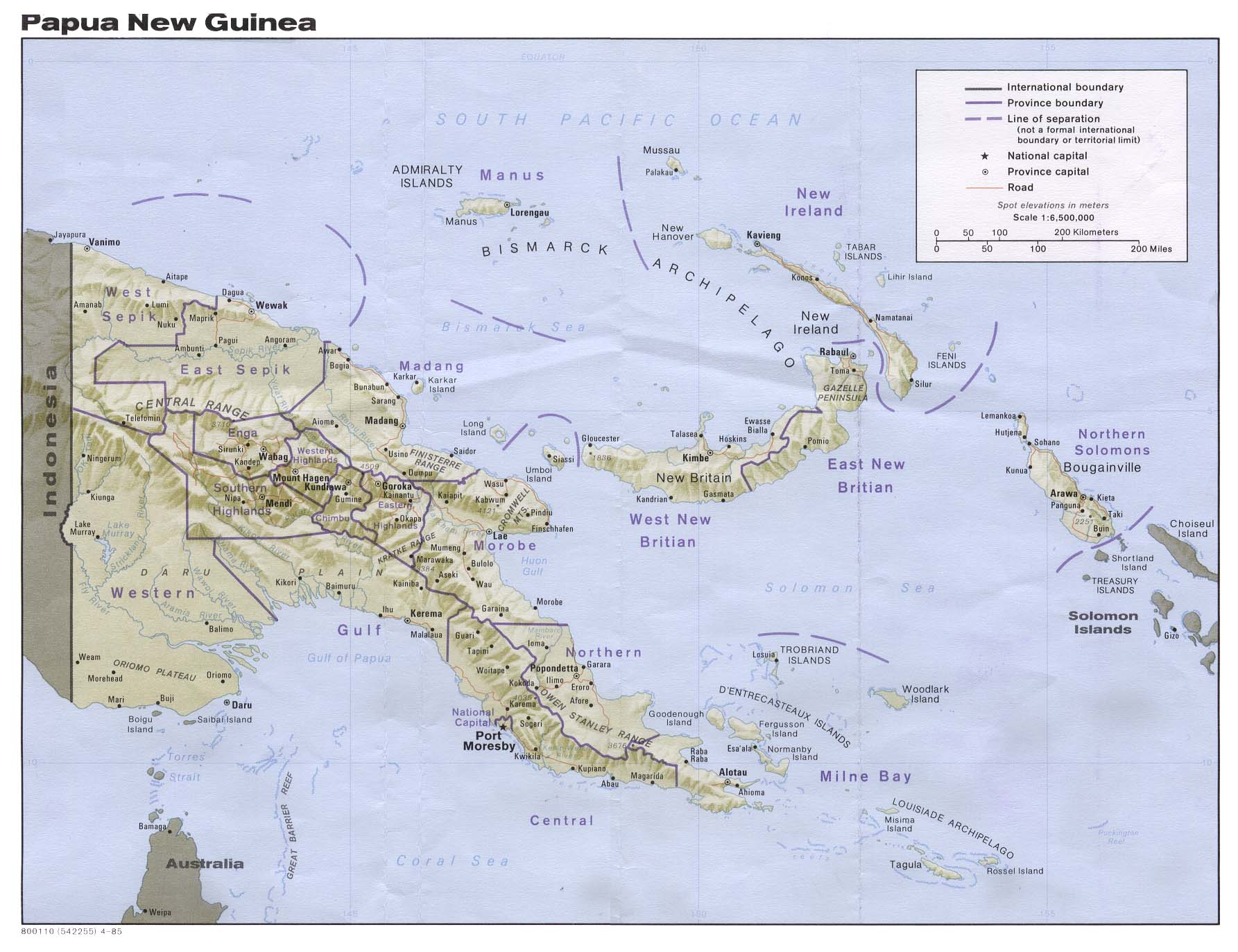 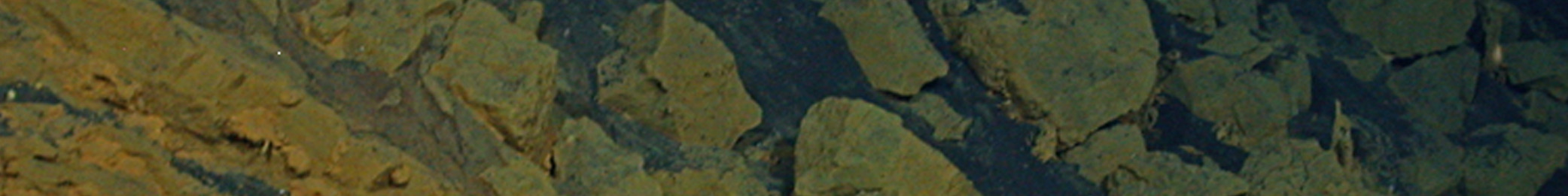 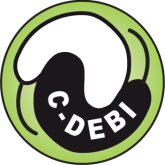 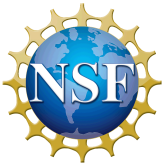 Center for Dark Energy Biosphere Investigations (C-DEBI)
COSEE-West: Amend, SOME LIKE IT HOT … AND TOXIC
Microbial Arsenic Redox
Arsenic functional genes
Microbial AsV reduction
“CH2O” + H2AsO4- + H+ = CO2 + H3AsO3
H3AsO3
H2AsO4-
Microbial Arsenic Redox
Arsenic functional genes
Microbial AsV reduction
H2AsO4- (neg. control)
H2AsO4- (killed control)
H3AsO3 (killed control)
H3AsO3 (neg. control)
Microbial Arsenic Redox
Arsenic functional genes
Microbial AsV reduction
“CH2O” + H2AsO4- + H+ = CO2 + H3AsO3
H3AsO3
H3AsO3
Cell counts
H2AsO4-
H2AsO4-
Microbial Arsenic Redox
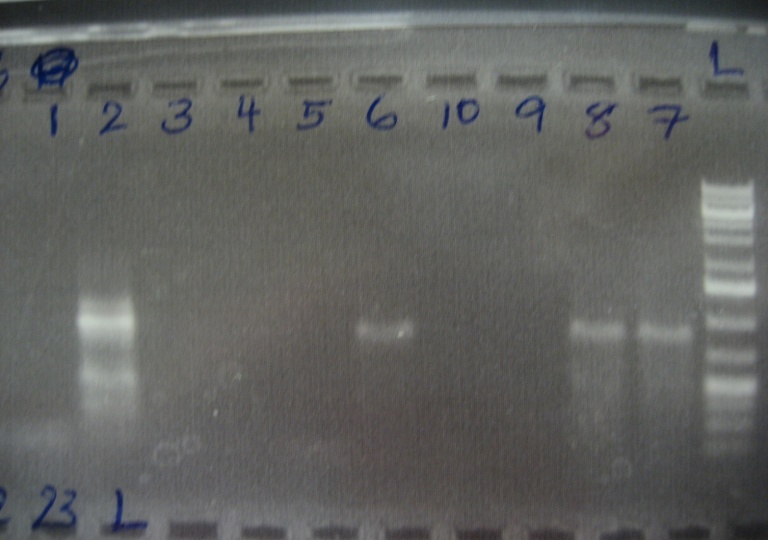 Arsenic functional genes
Microbial AsV reduction
Bulk DNA screened for:
	 Arsenite oxidase (aroA)
		1:	–
		2:	+
		3-5:	Vulcano sediments
		6-10:	PNG sediments 
	Arsenate reductase (arrA)
		1: 	+
		2: 	–
		3: 	enrichment (30 m)
		4-8:  	sediments
L  1  2  3  4  5  6  7  8  L
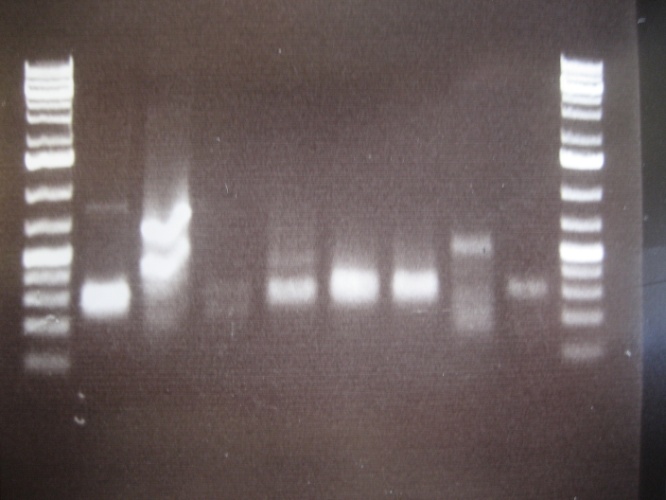 1   2   3   4  5  6   7  8  9  10 L
Microbial geochemistry of arsenic (As)
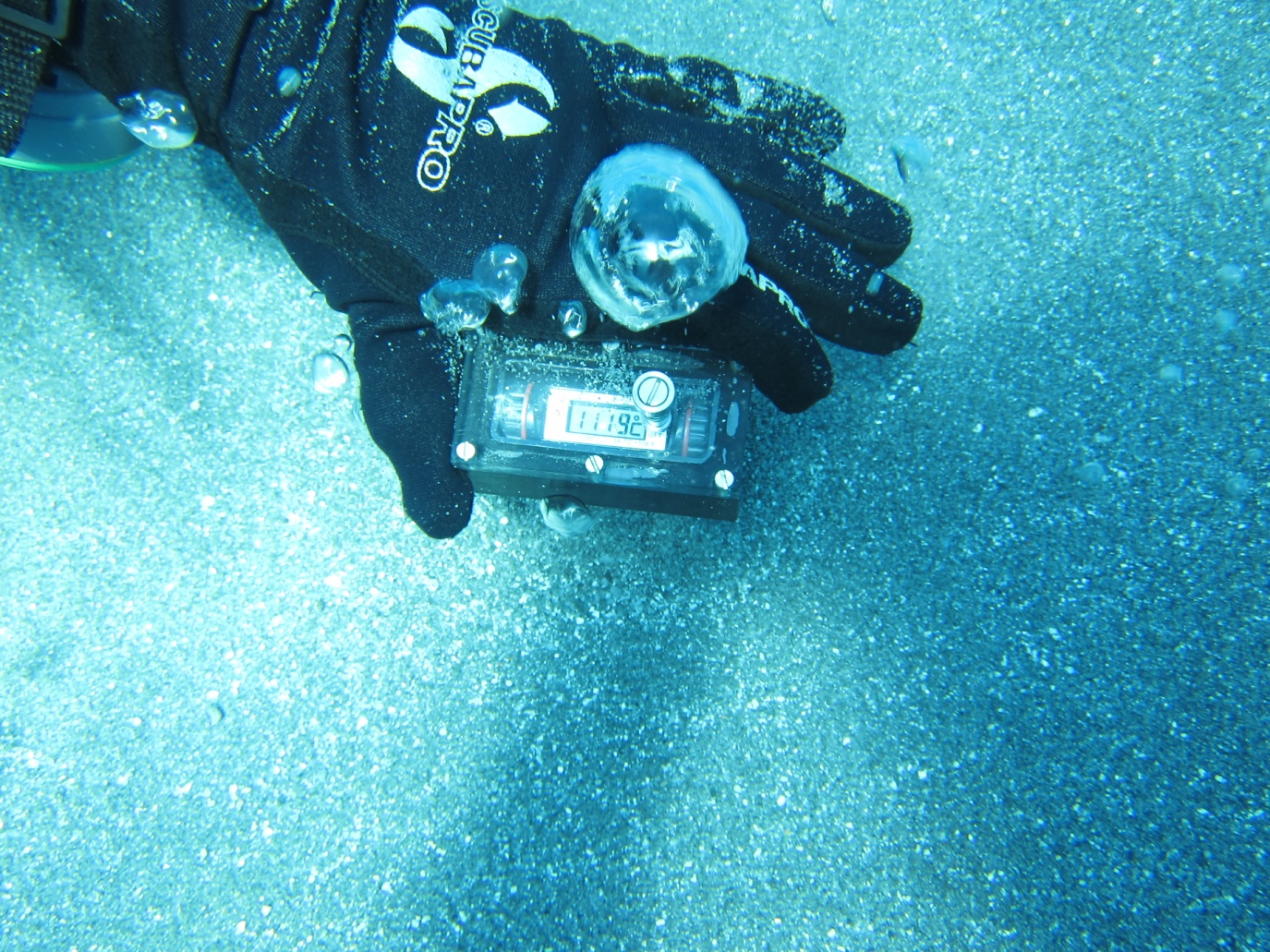 Ambitle Island (PNG)
Milos Island (Greece)
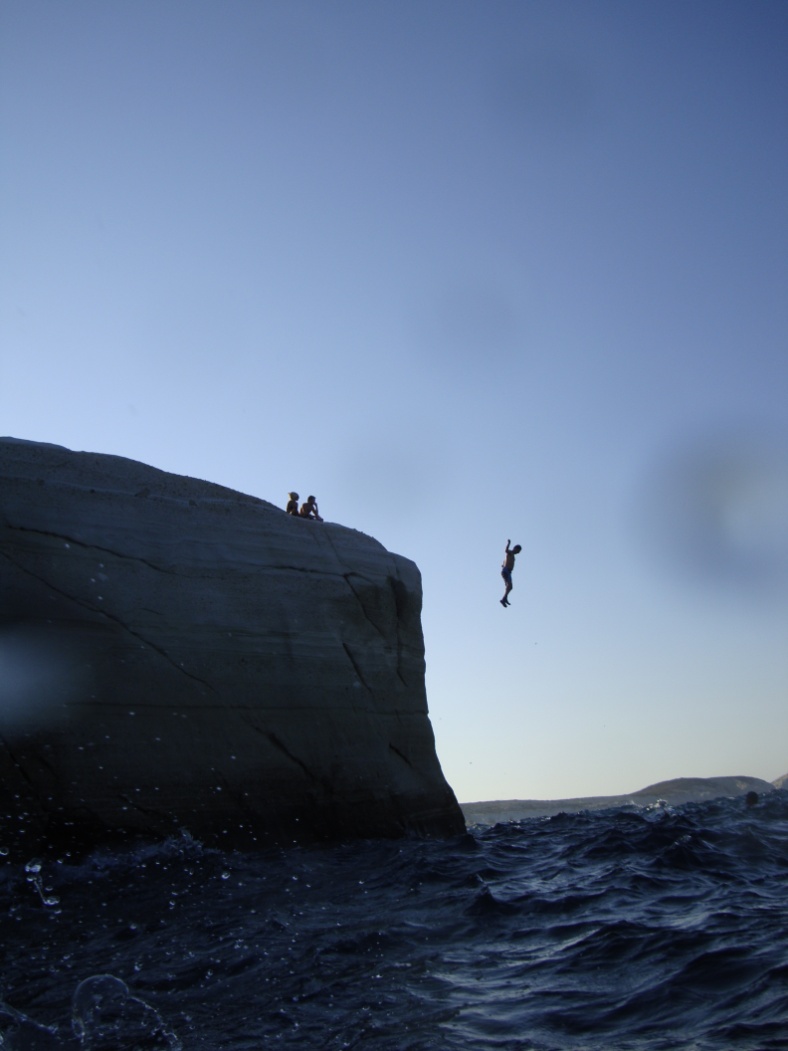 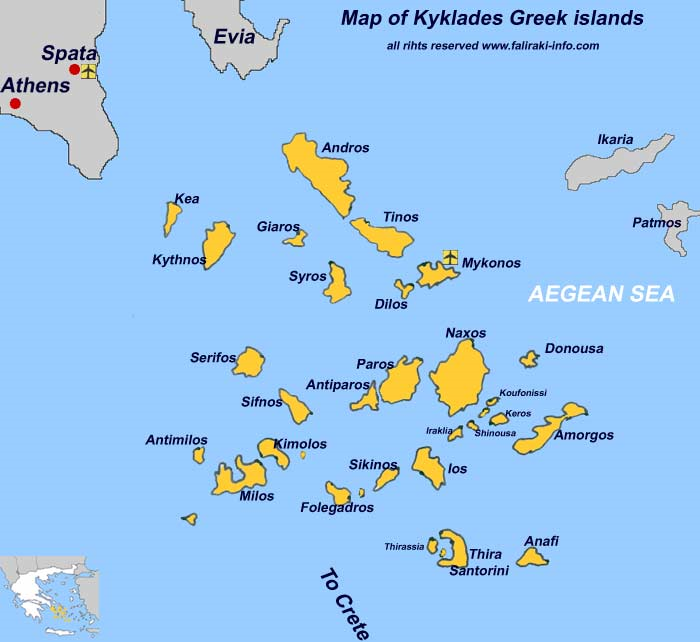 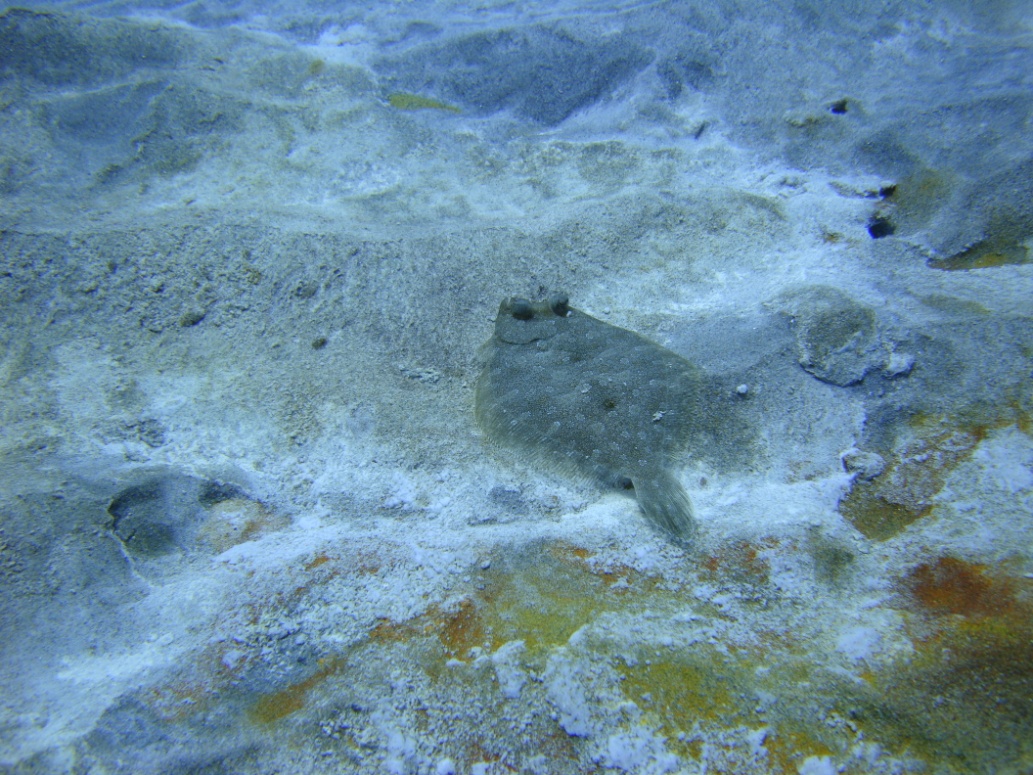 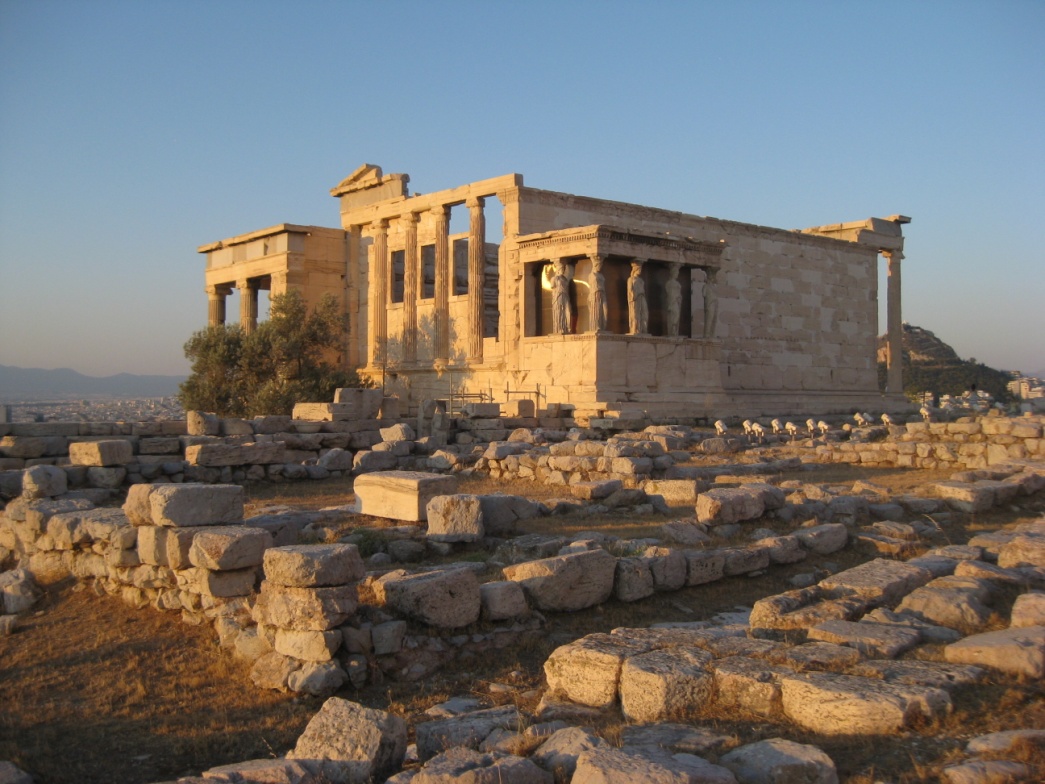 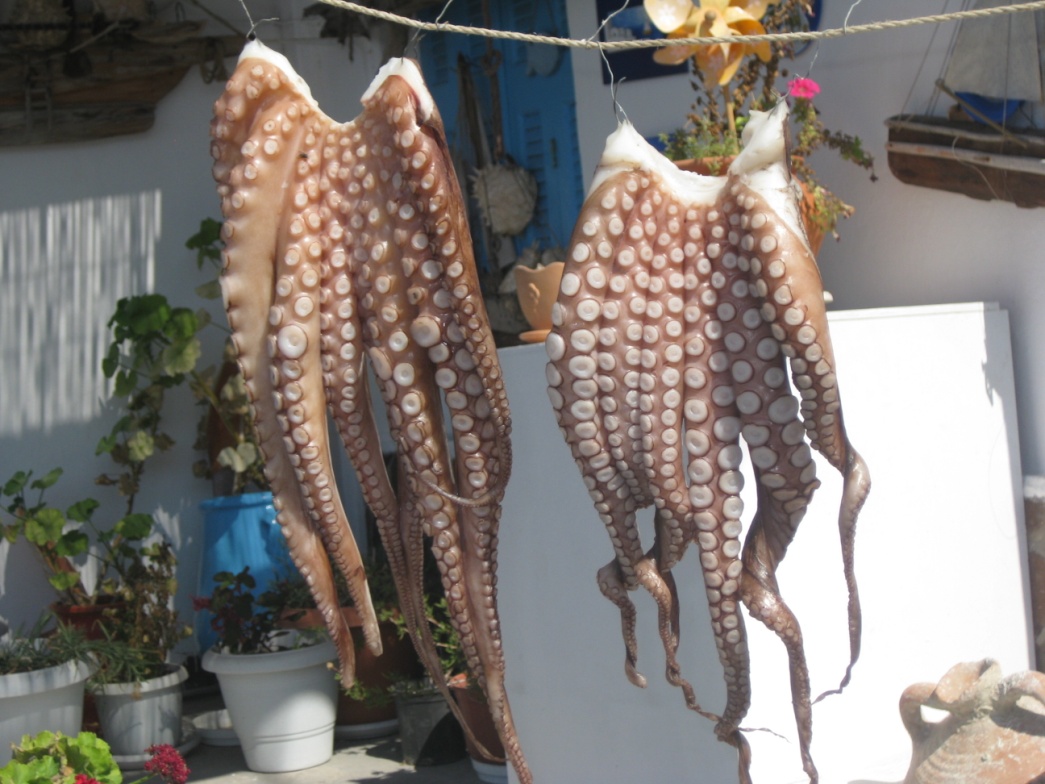 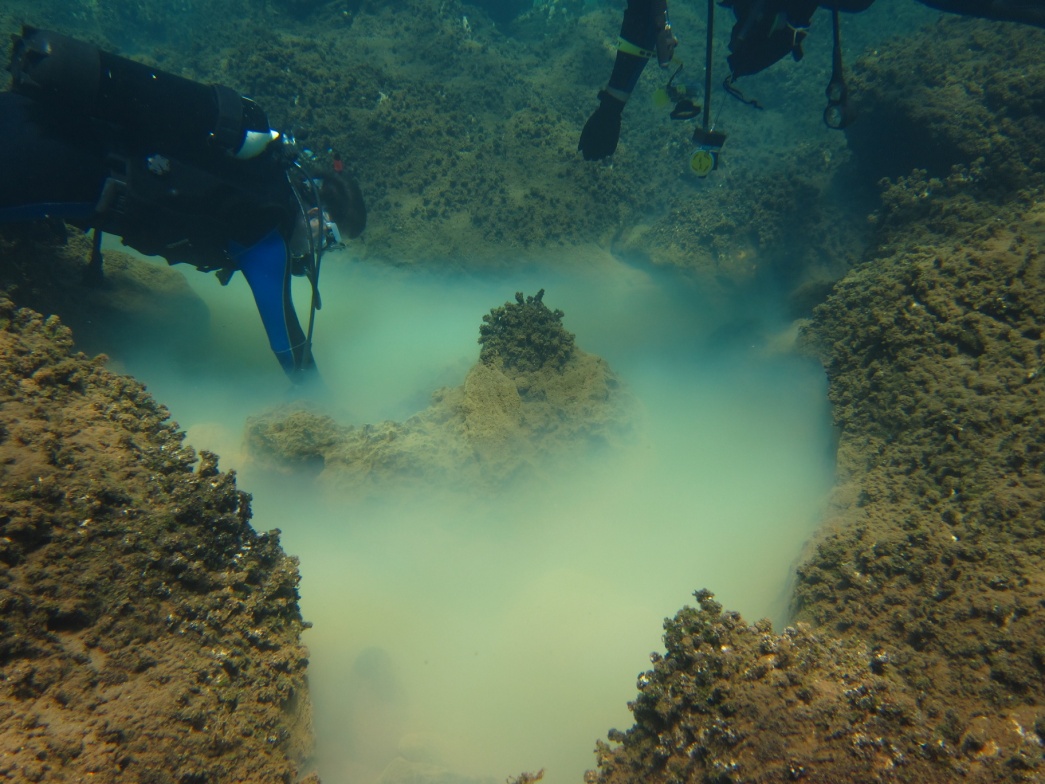 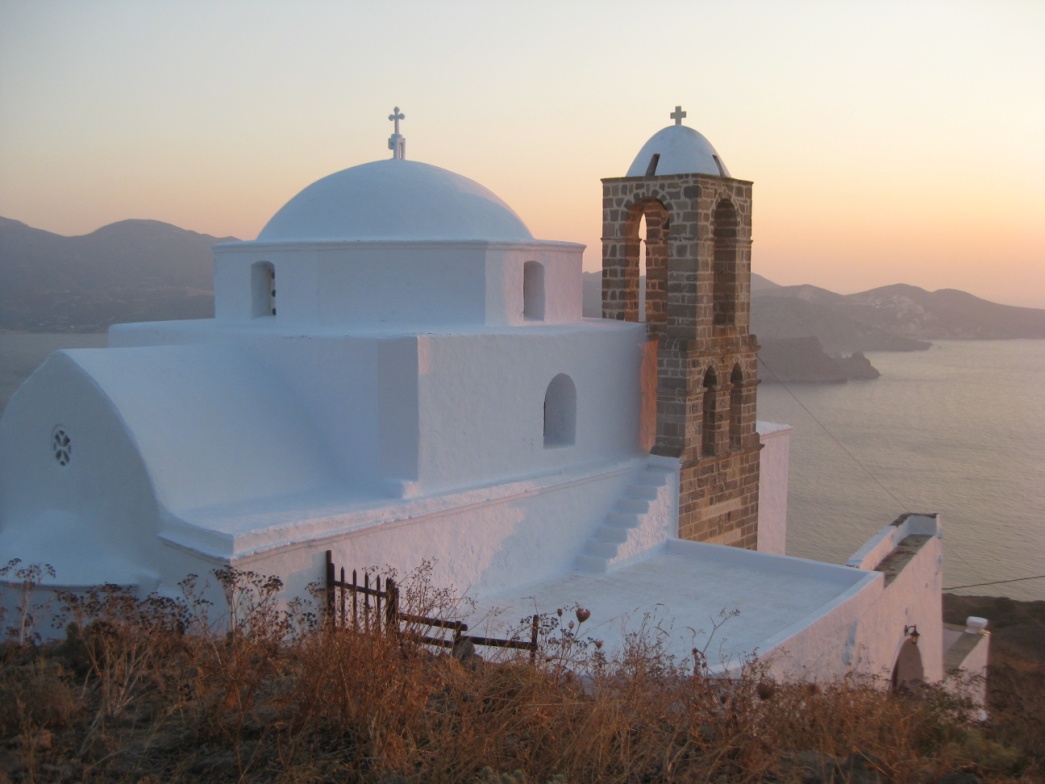 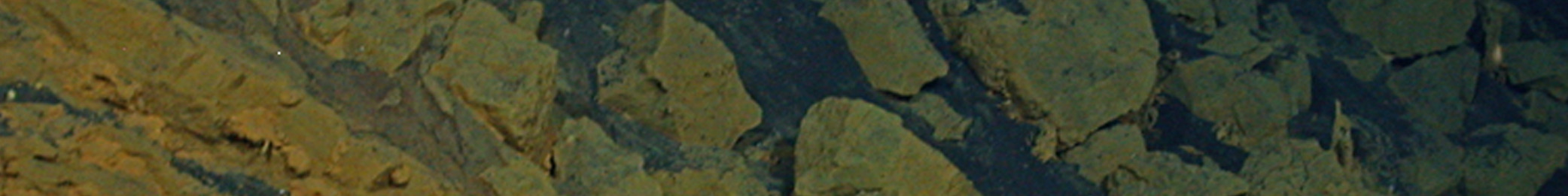 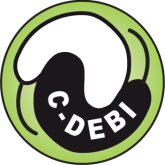 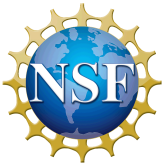 Center for Dark Energy Biosphere Investigations (C-DEBI)
COSEE-West: Amend, SOME LIKE IT HOT … AND TOXIC
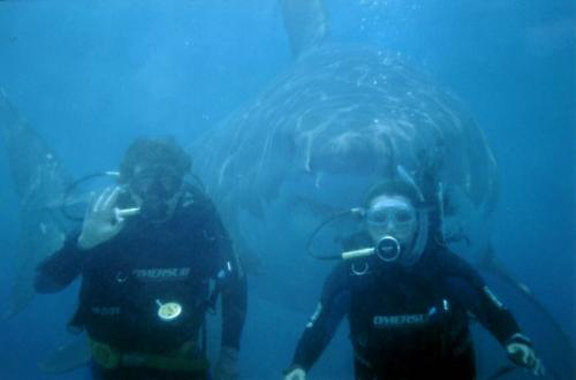 Questions???
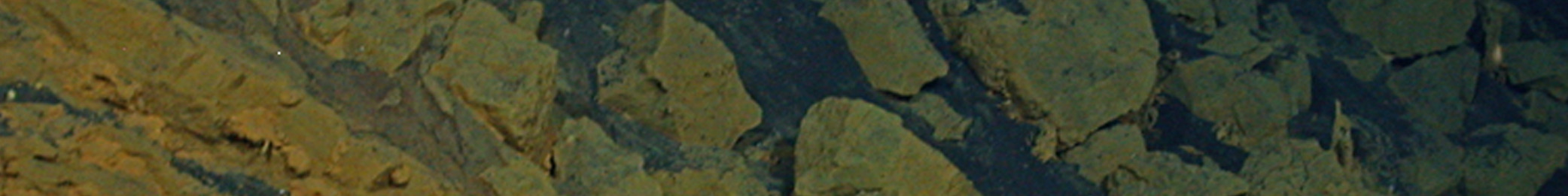 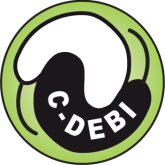 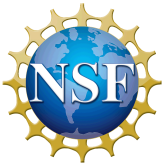 Center for Dark Energy Biosphere Investigations (C-DEBI)
COSEE-West: Amend, SOME LIKE IT HOT … AND TOXIC
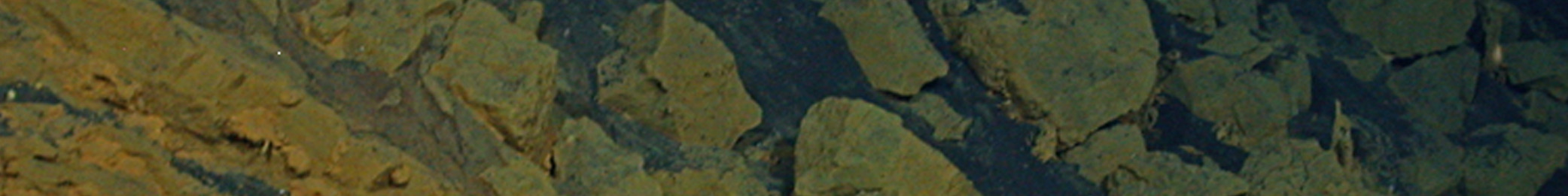 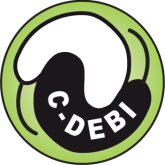 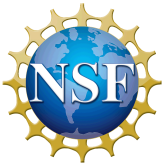 Center for Dark Energy Biosphere Investigations (C-DEBI)
COSEE-West: Amend, SOME LIKE IT HOT … AND TOXIC
Historical Perspective
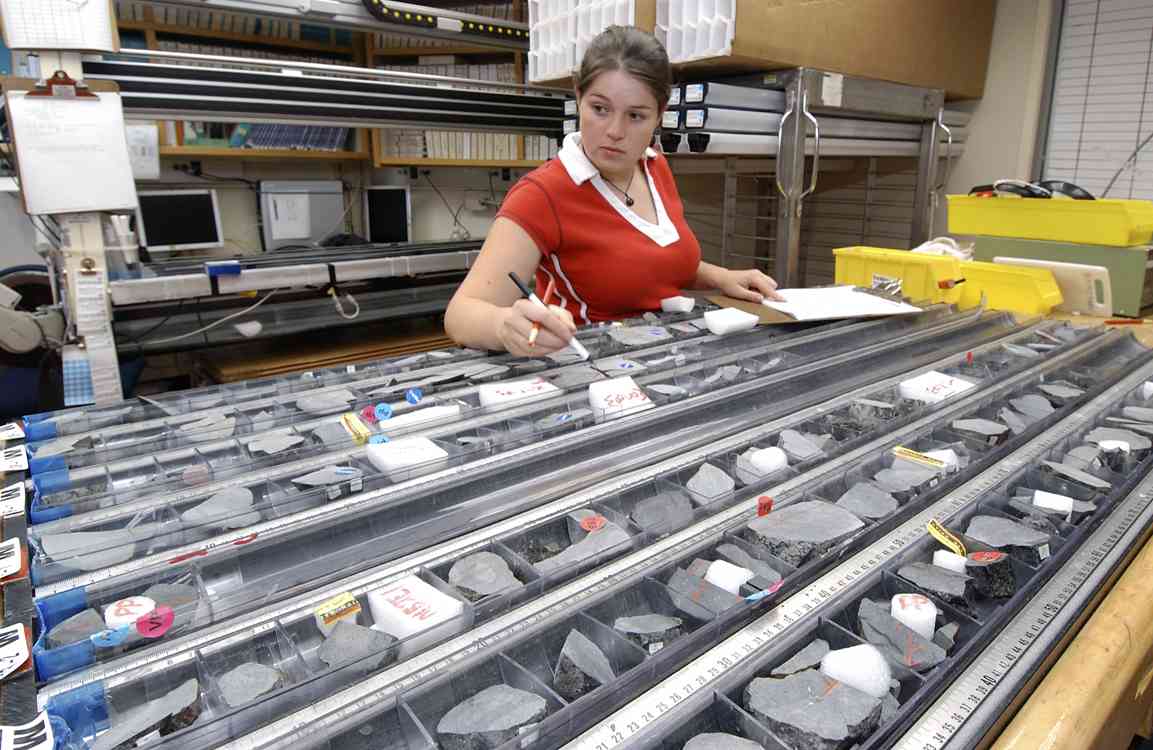 IODP:  Integrated Ocean Drilling Program:  2003-2013
 ODP:  Ocean Drilling Program:  1983-2003 
 DSDP:  Deep-sea Drilling Project: 1966-1983
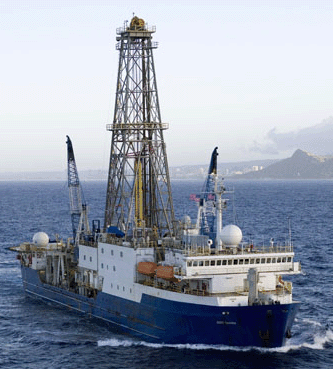 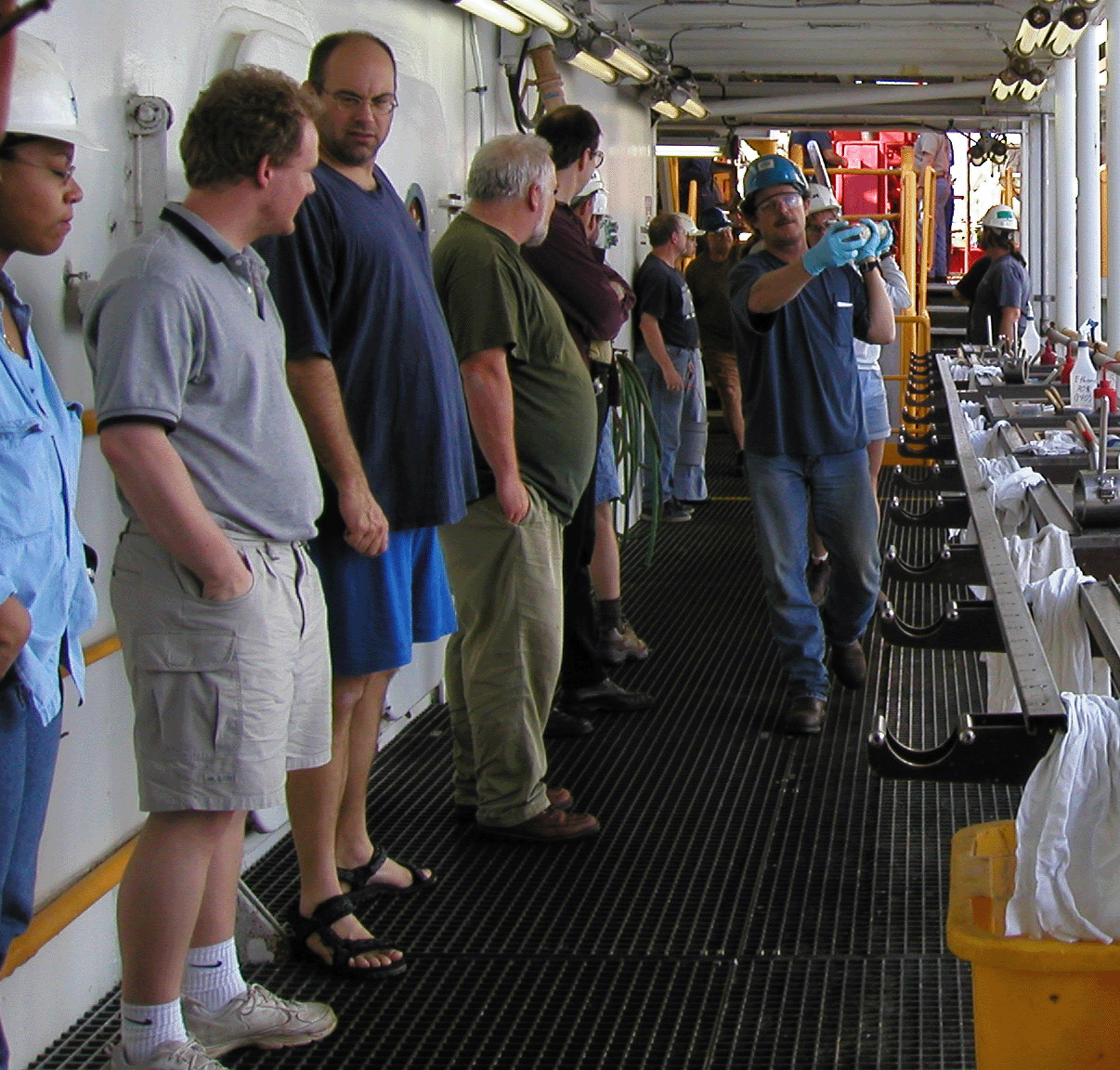 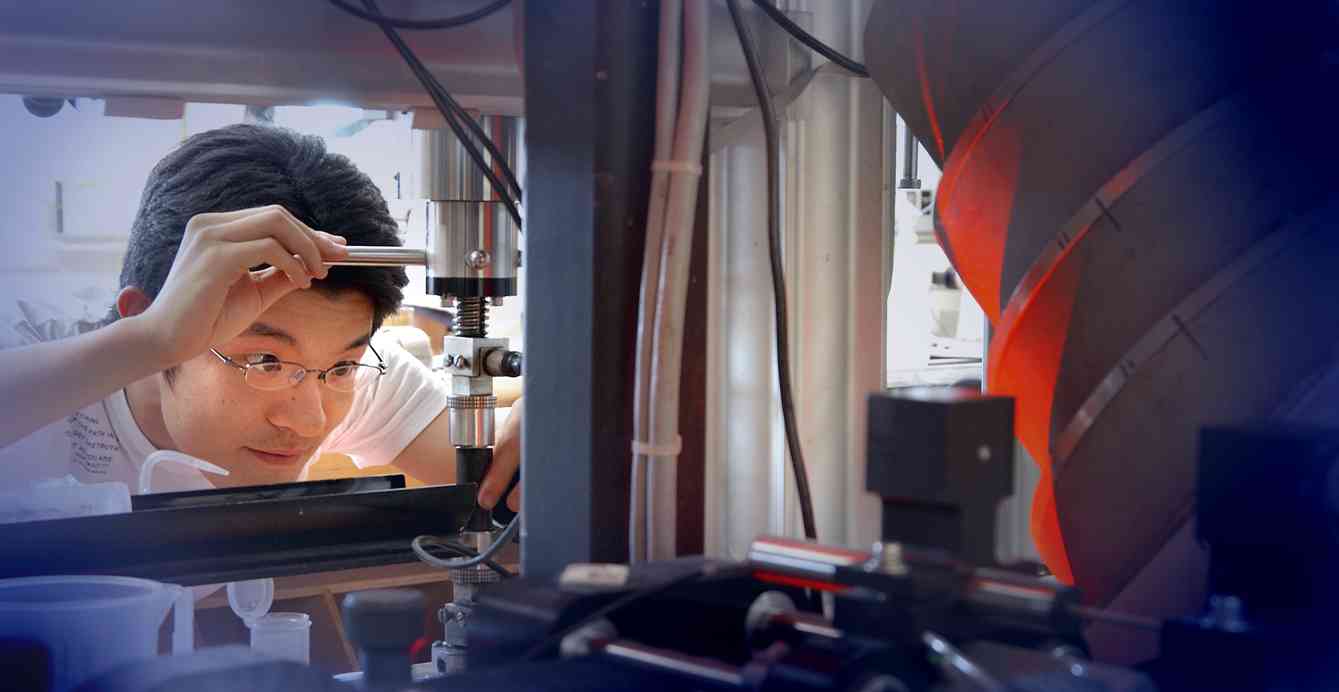 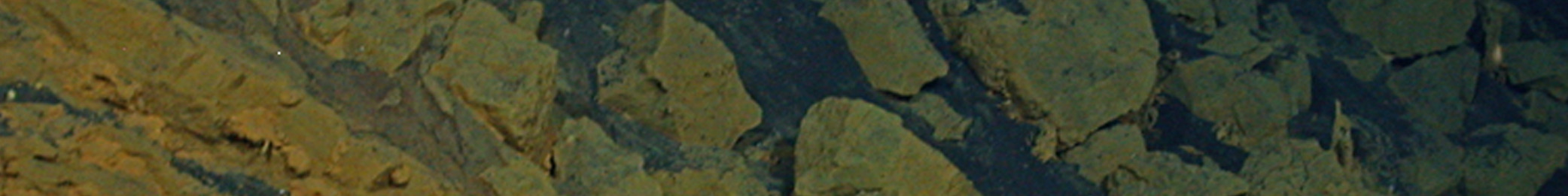 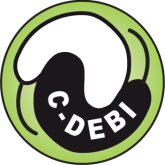 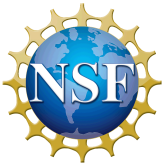 Center for Dark Energy Biosphere Investigations (C-DEBI)
COSEE-West: Amend, SOME LIKE IT HOT … AND TOXIC